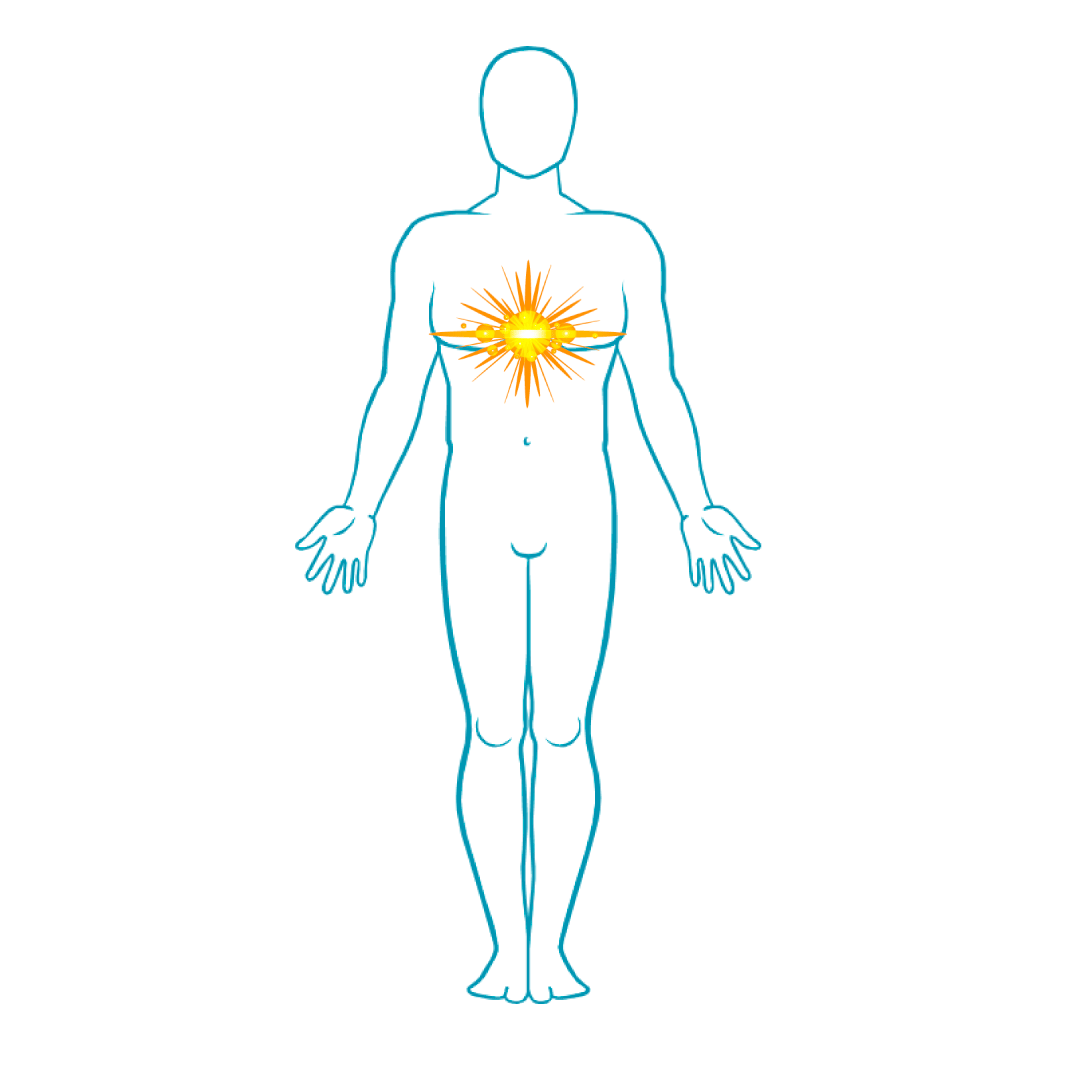 EGO, PERSONALIDAD Y ESENCIA.
Conferencia 15 / Fase A.
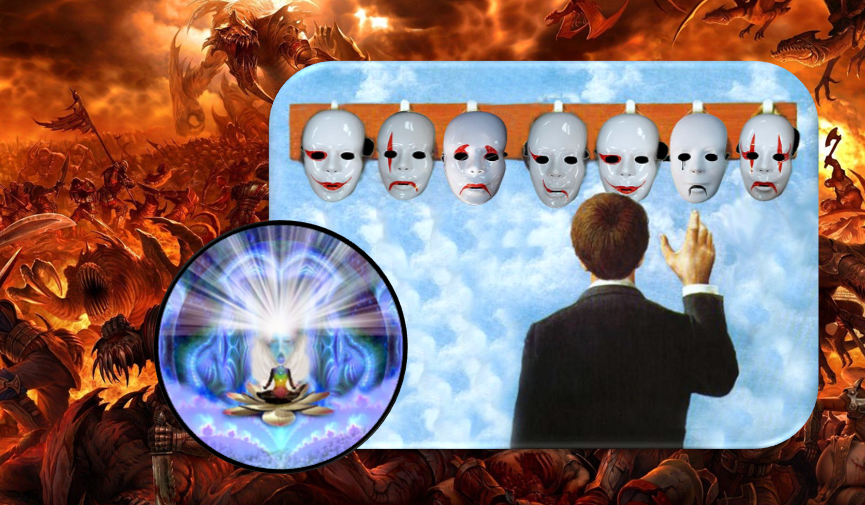 2
Objetivo: Aprender a diferenciar la actividad del Ego, la Personalidad y la Esencia, para observar y distinguir cada uno de nuestros actos.
3
Ego, personalidad y esencia.
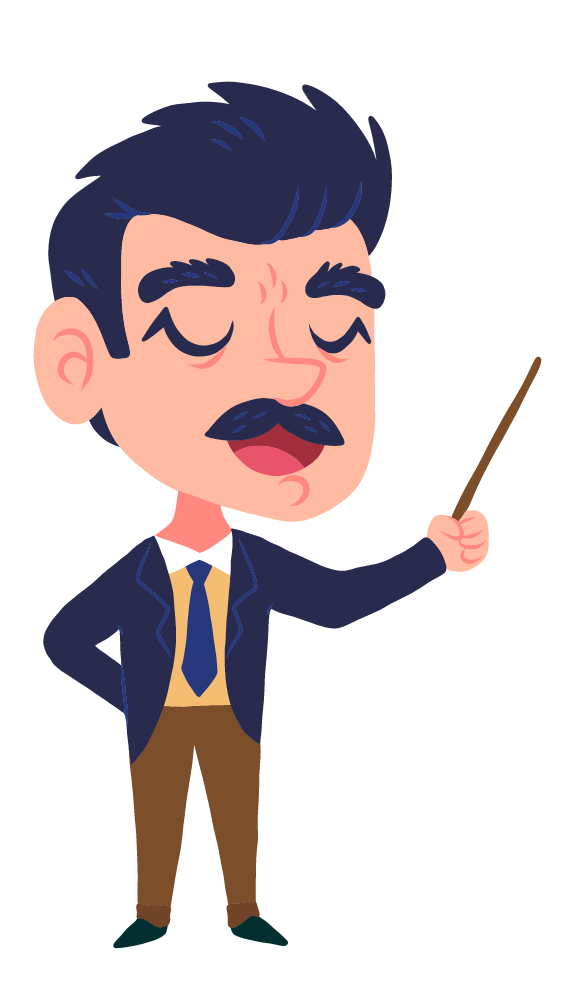 EXISTEN TRES TIPOS DE ACTOS
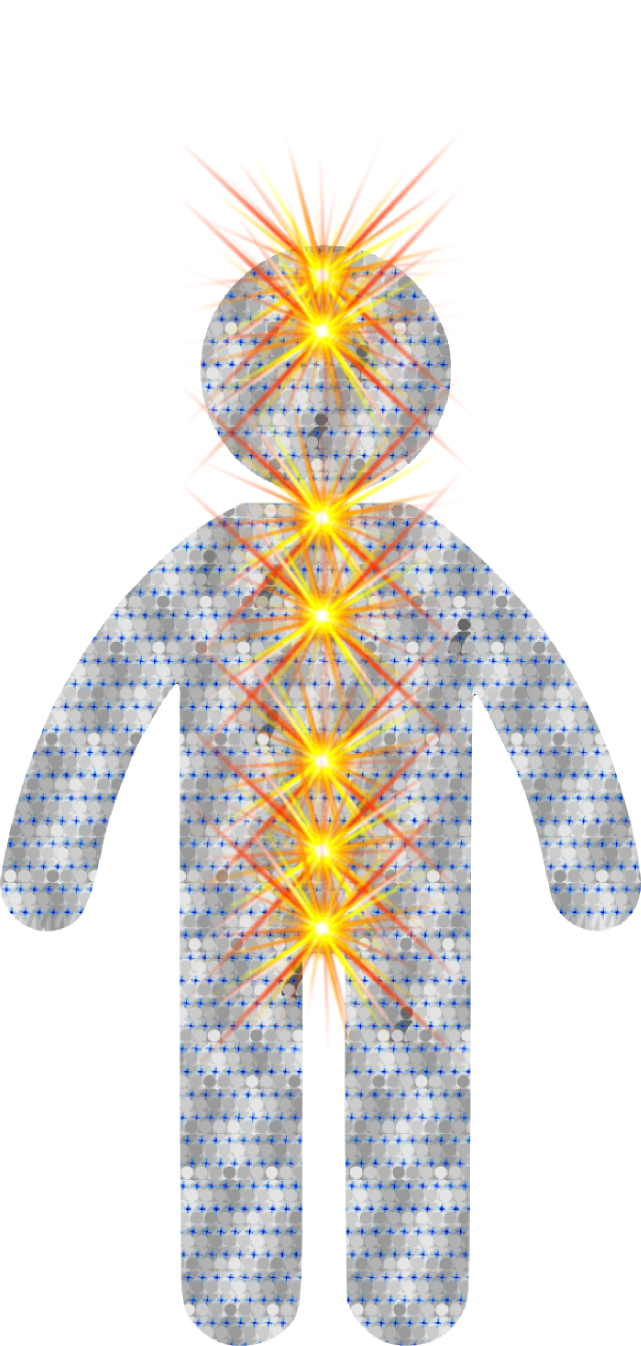 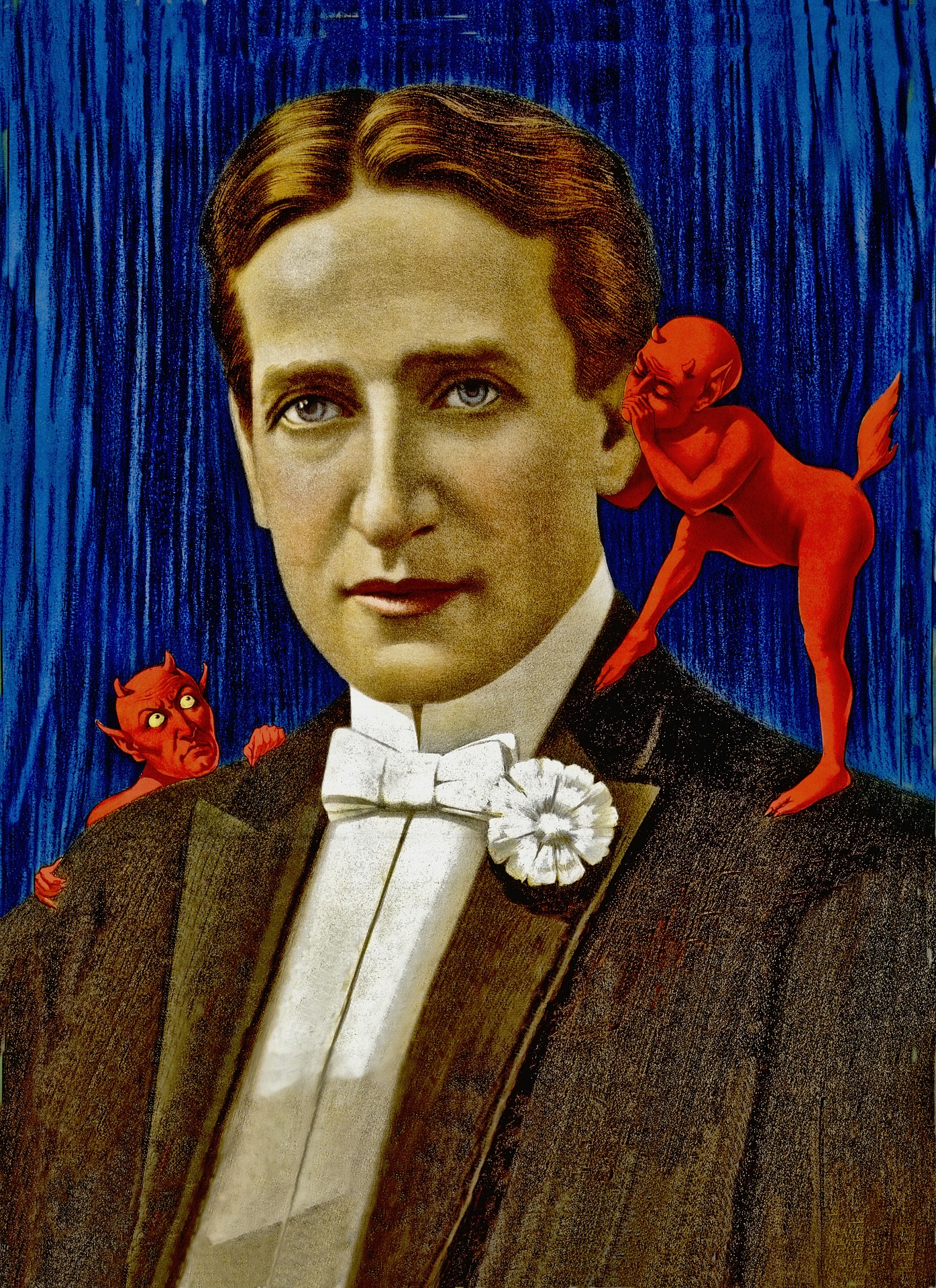 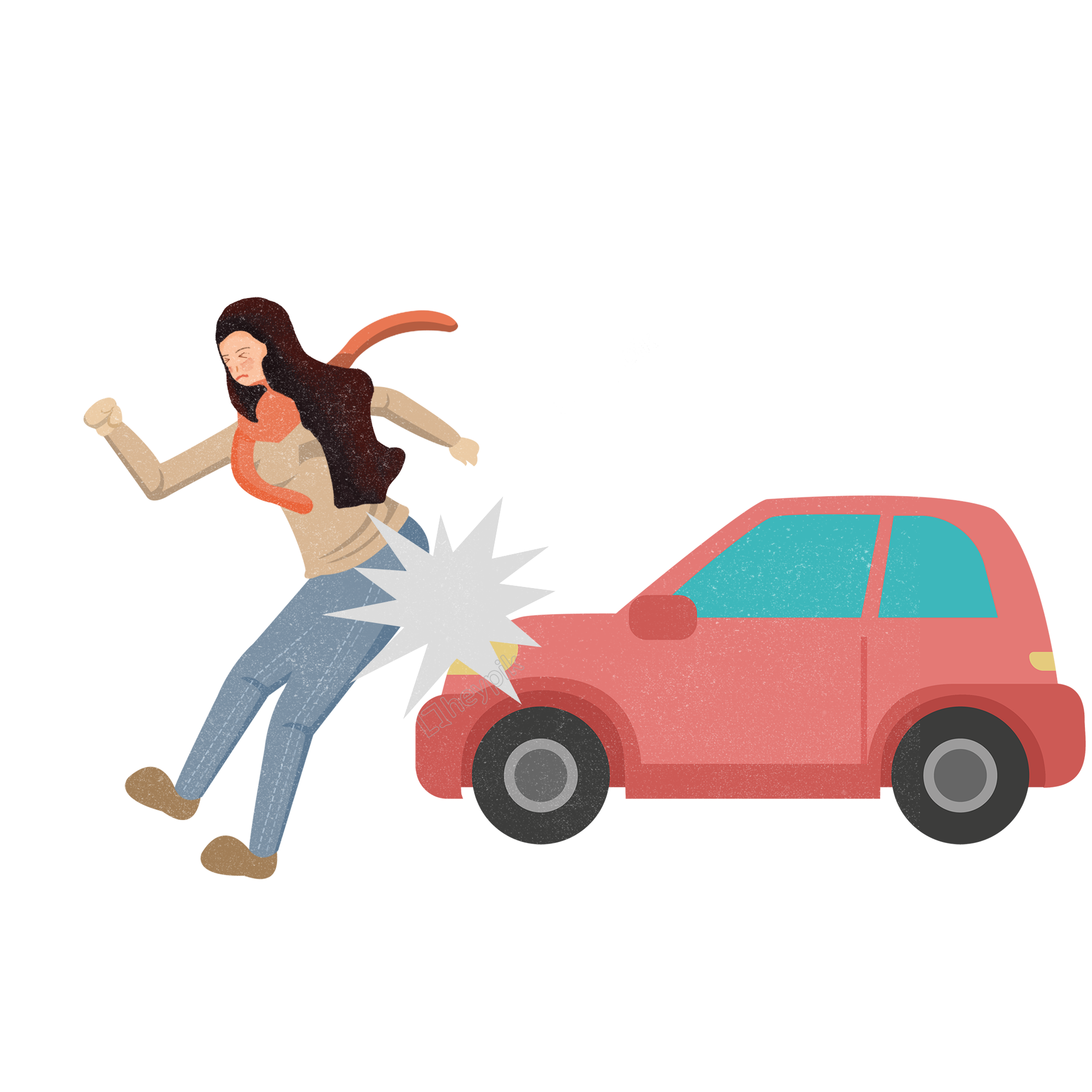 Actos del Ego
3.  Actos Conscientes
2.   Accidentes
¿QUÉ ES EL EGO?
4
5
¿Qué es el ego?
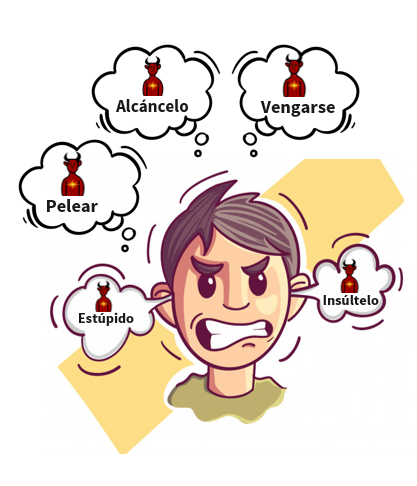 Distintos Nombres que recibe el Ego:
Yoes 
Agregados Psicológicos 
Defectos 
Errores 
Deseos 
Tentaciones 
Demonios rojos de Seth
 Pecados 
Formas equivodadas de ser
Diablos
Algunas cosas del 
Yo Psicológico:
6
7
5 DIMENSIÓN
Algunas cosas del Yo Psicológico.
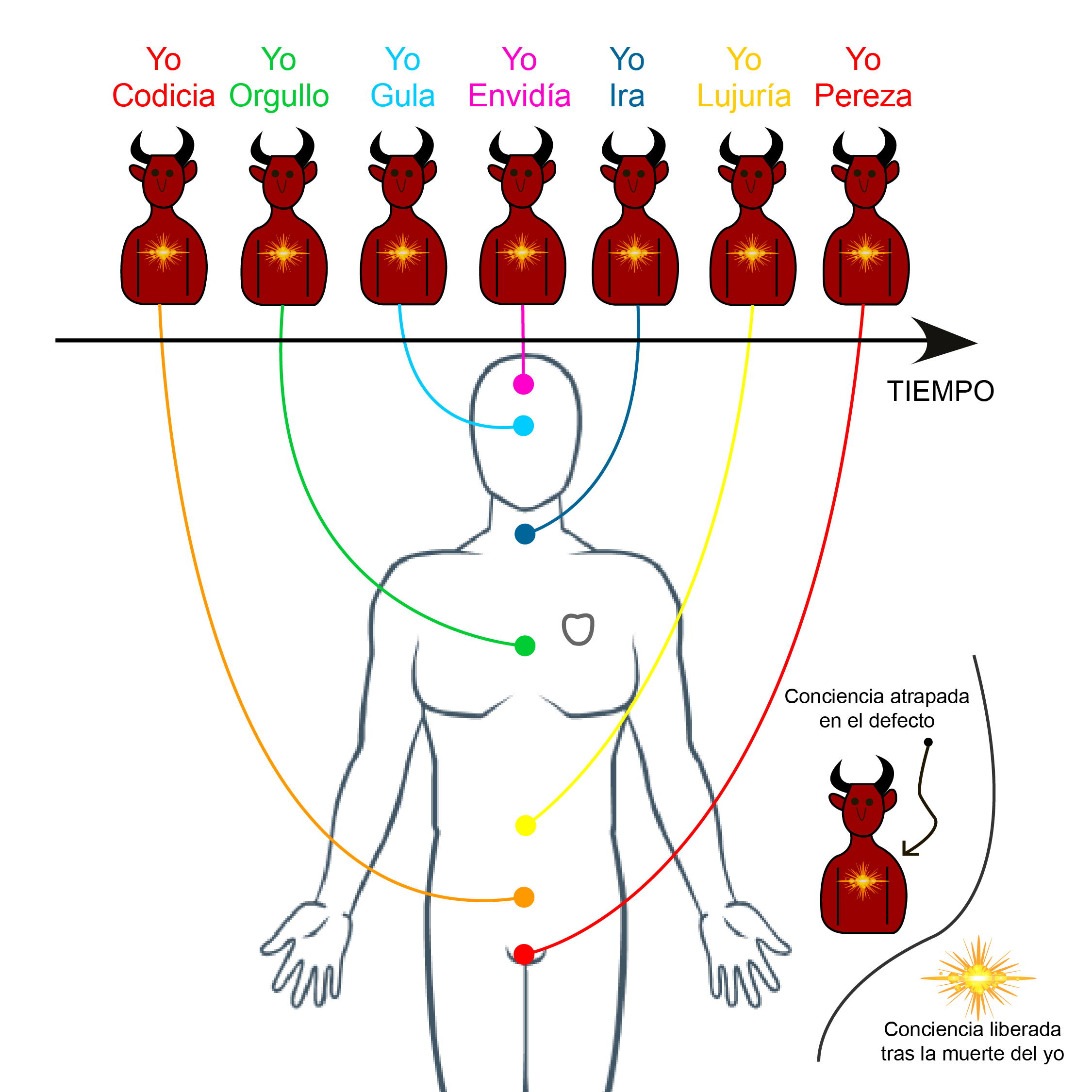 ¿De donde nacen?
¿Cómo se robustecen?
¿Cómo se manifiestan?
¿Cuál es su naturaleza?
¿A qué dimensión pertenecen?
Cada Yo tiene su propia personalidad.
Tipos de Yoes: 
Nuevos y Viejos
8
9
Los yoes nuevos o recién creados.
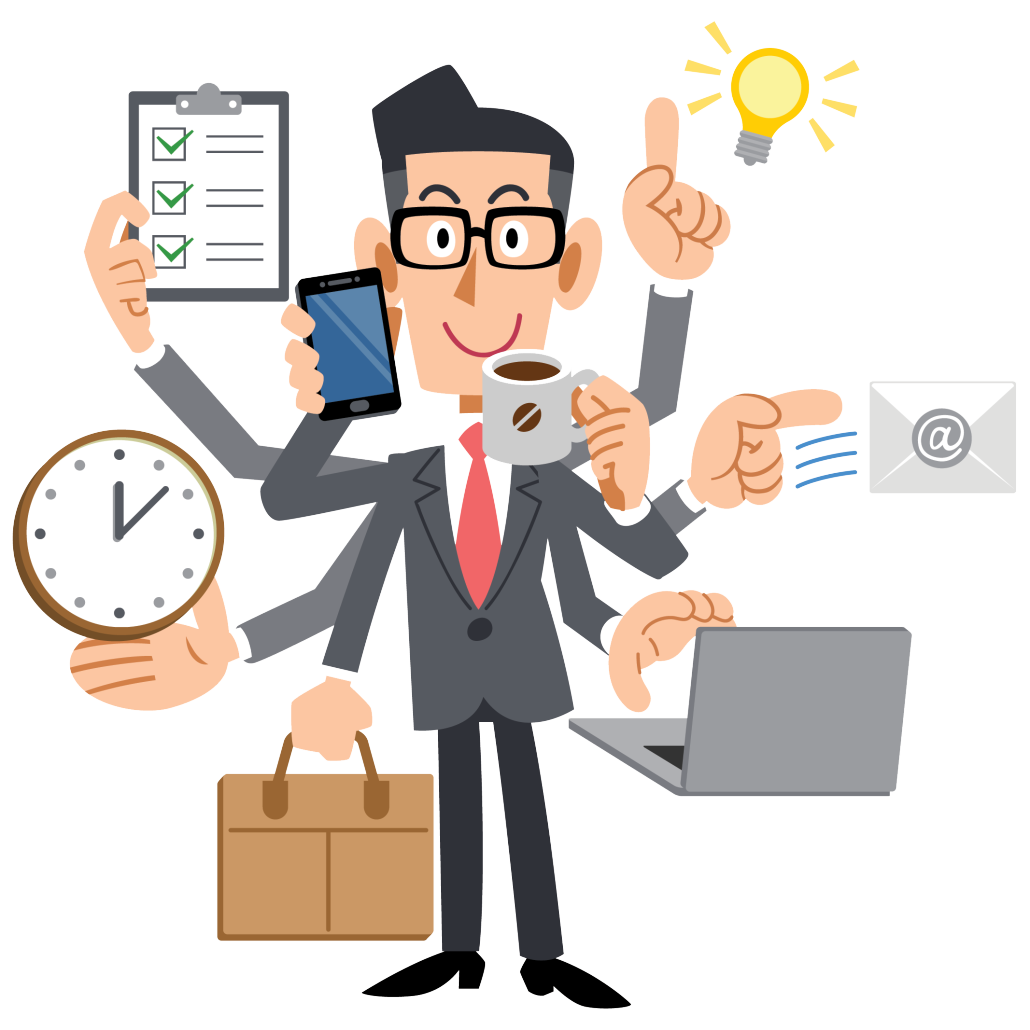 En estas últimas existencias hemos creado muchísimos yoes que antes no teníamos.

Ejemplos:
Videojuegos
Cineasta.
Ciudadano.
Pornografía.
coleccionista
Etc.
Redes Sociales. 
Del celular.
Televidente. 
Conductor. 
Lector.
10
Hay yoes psicológicos muy viejos.
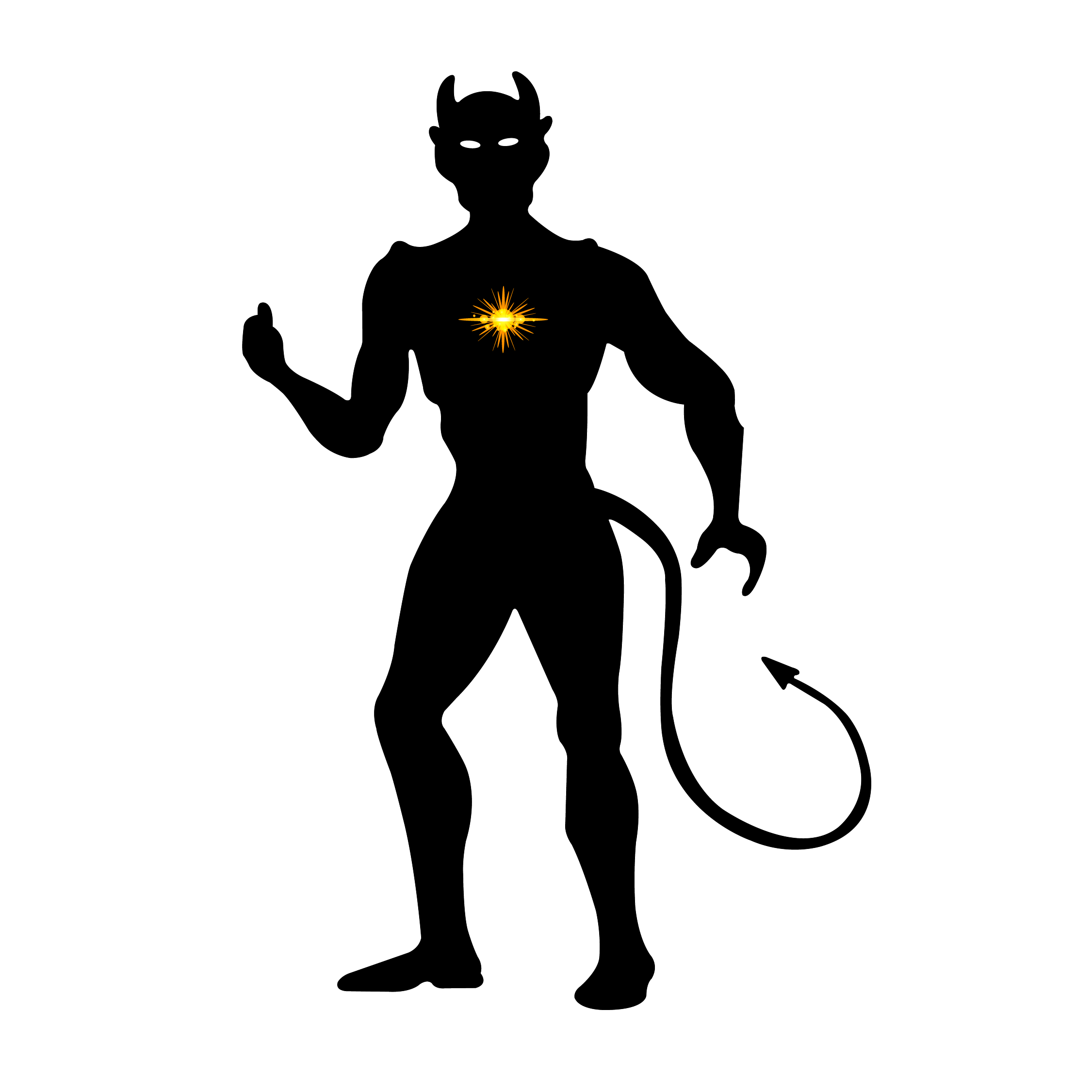 Por ejemplo: 
El Yo de la pereza, que es el papá de todos.
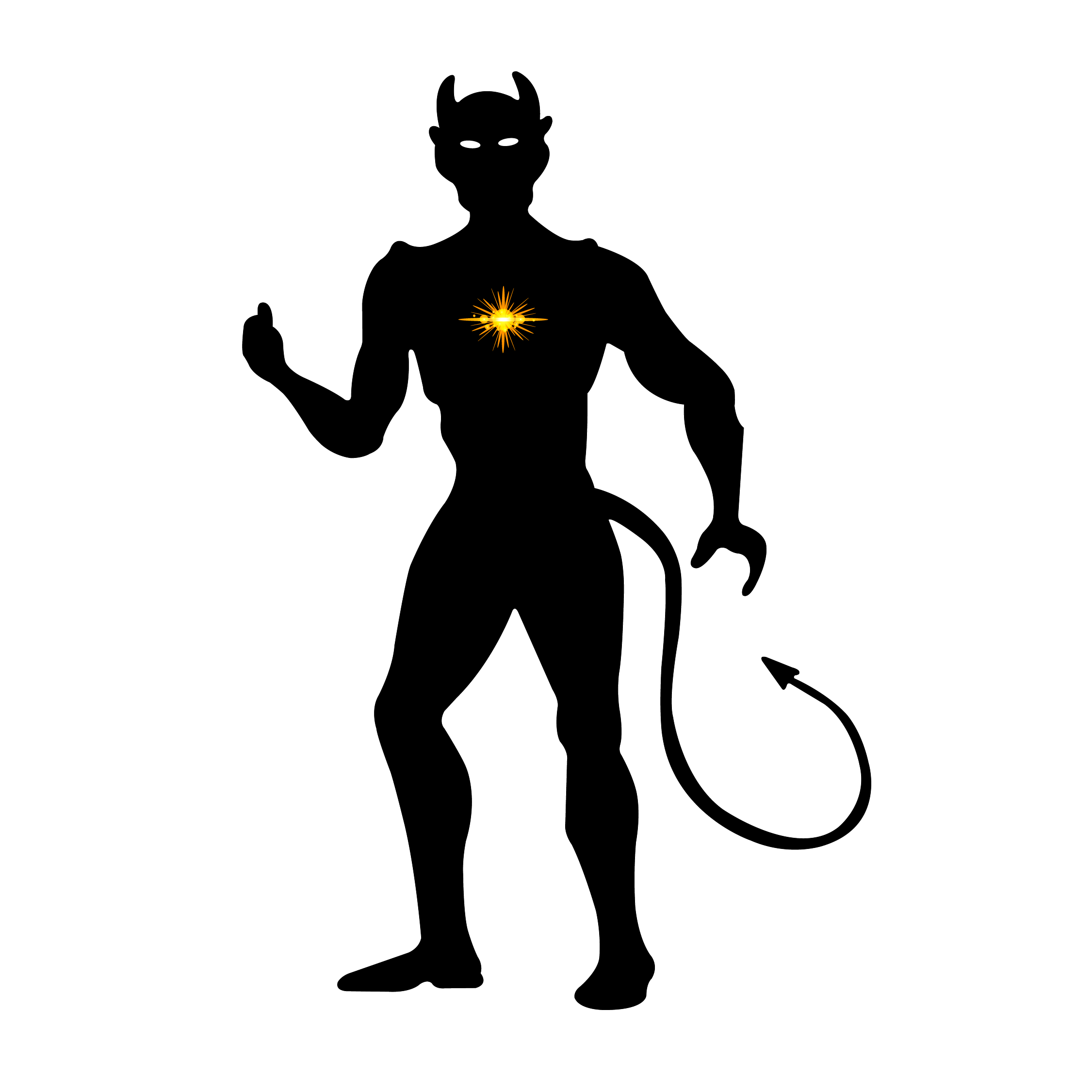 Veamos algunos detalles de Pereza:
Yo parrandero. 
Yo me divierto. 
Yo tengo aburrimiento. 
Yo me degenero. 
Yo desobediente. 
Etc.
YO OCIOSO
YO PEREZA
EL YO EVOLUCIONA
11
12
El yo evoluciona.
El yo se va volviendo cada vez mas degenerado:  LUJURIA
YO MIRÓN
YO ME MASTURBO
YO CONQUISTADOR
YO QUE GUSTA DEL SEXO ORAL
YO VOY AL PROSTÍBULO
YO ADULTERO
YO HOMOSEXUAL
YO QUE GUSTA DEL SEXO ANAL
YO ZOOFÍLICO
ETC
Estos yoes en cada existencia aumentan su peso molecular y hacen que su fuerza de manifestación se vuelva mayor, si no se trabaja sobre ellos.
Todos los yoes
pueden ser eliminados.
13
14
Todos los yoes pueden ser eliminados VOLUNTARIAMENTE
Para eliminar un yo psicológico, es necesario:
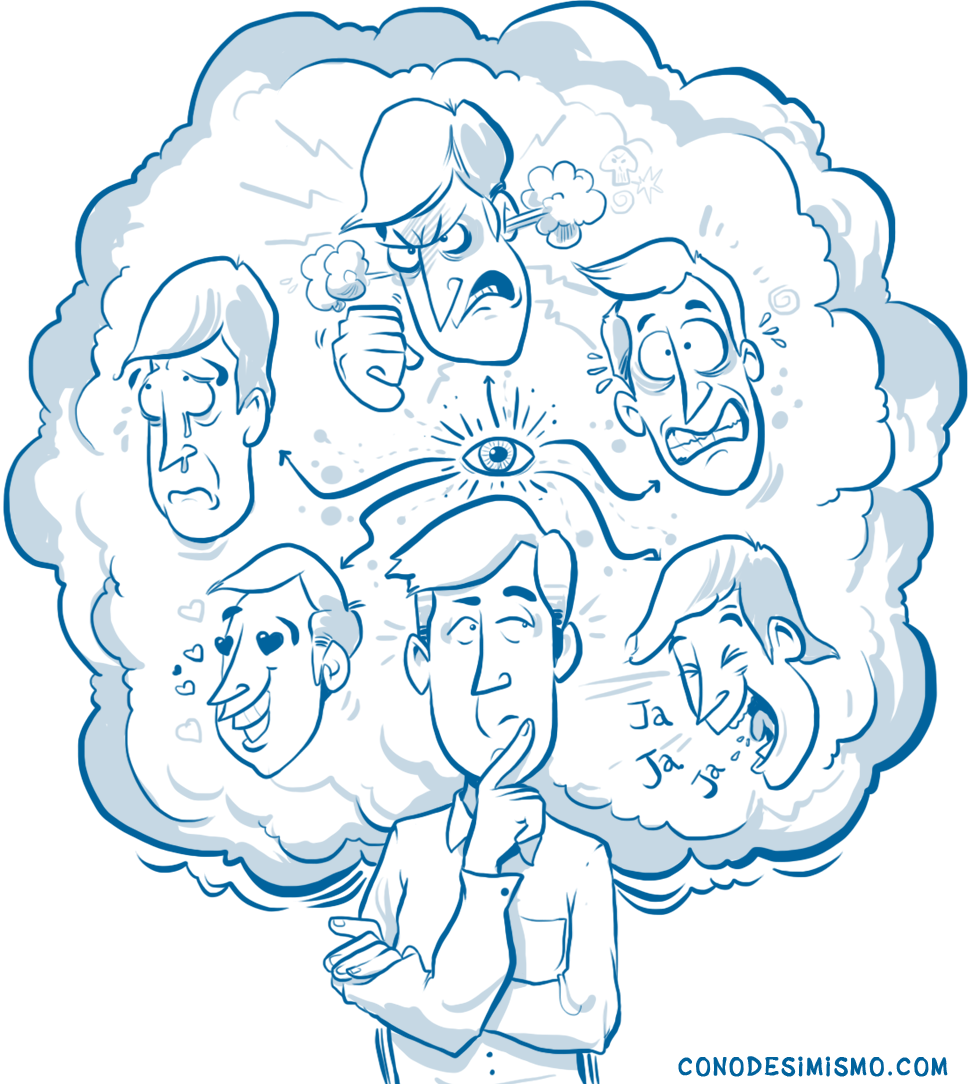 Auto Observarse o estar en vigilia hasta descubrir
Enjuiciarlo hasta Comprender la necesidad de eliminarlo
Eliminarlo pidiéndole a la Madre Divina que lo elimine: MADRE DIVINA ELIMÍNAME ESTE YO...
LUZ
SABIDURÍA
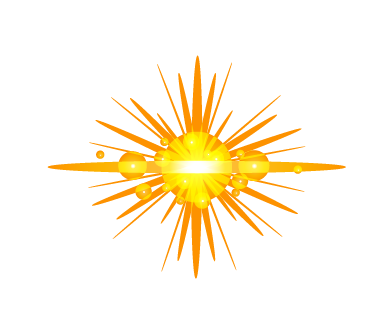 FUEGO
AMOR
(Capacidad de Hacer)
15
Todos los yoes pueden ser eliminados INVOLUNTARIAMENTE
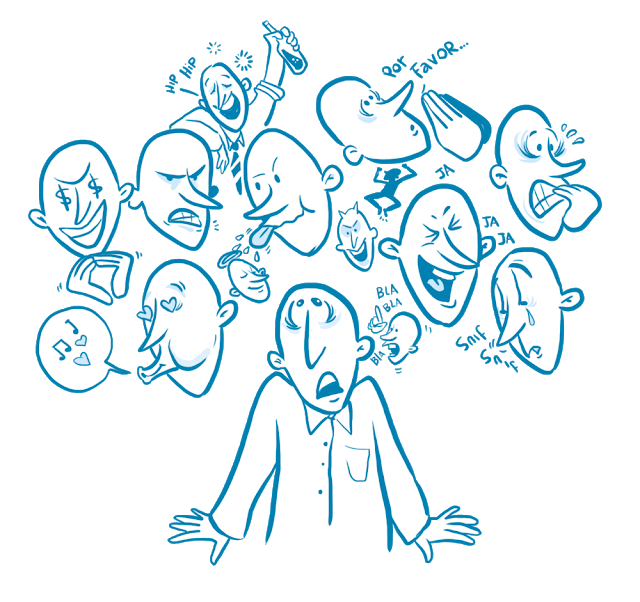 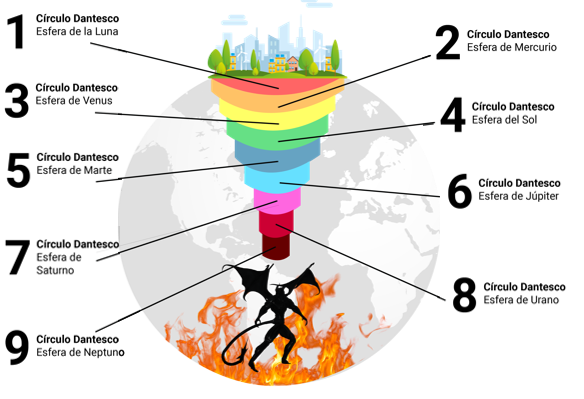 El yo nos hace cometer muchos errores, agota nuestras energías, e impide cualquier avance hacia nuestro ser.
Si no trabajamos sobre sí mismos, los yoes morirán en la INVOLUCIÓN.
El yo origina
la recurrencia.
16
17
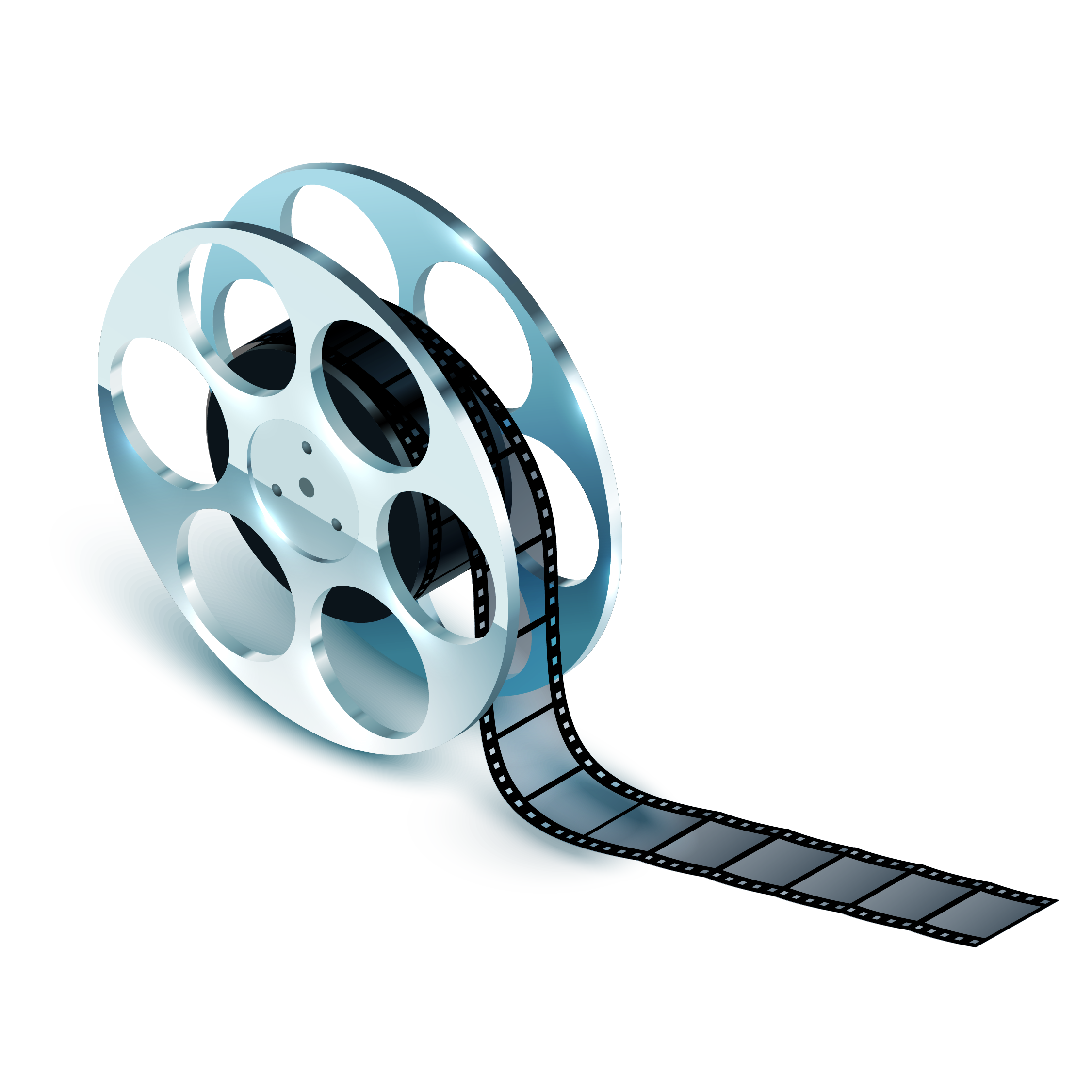 El yo origina la recurrencia.
Cada yo trae consigo las cuentas por cobrar y por pagar.
Si no lo trabajamos para comprenderlo, seguiremos repitiendo la lección hasta que aprehendamos todo lo que hay que aprehender.
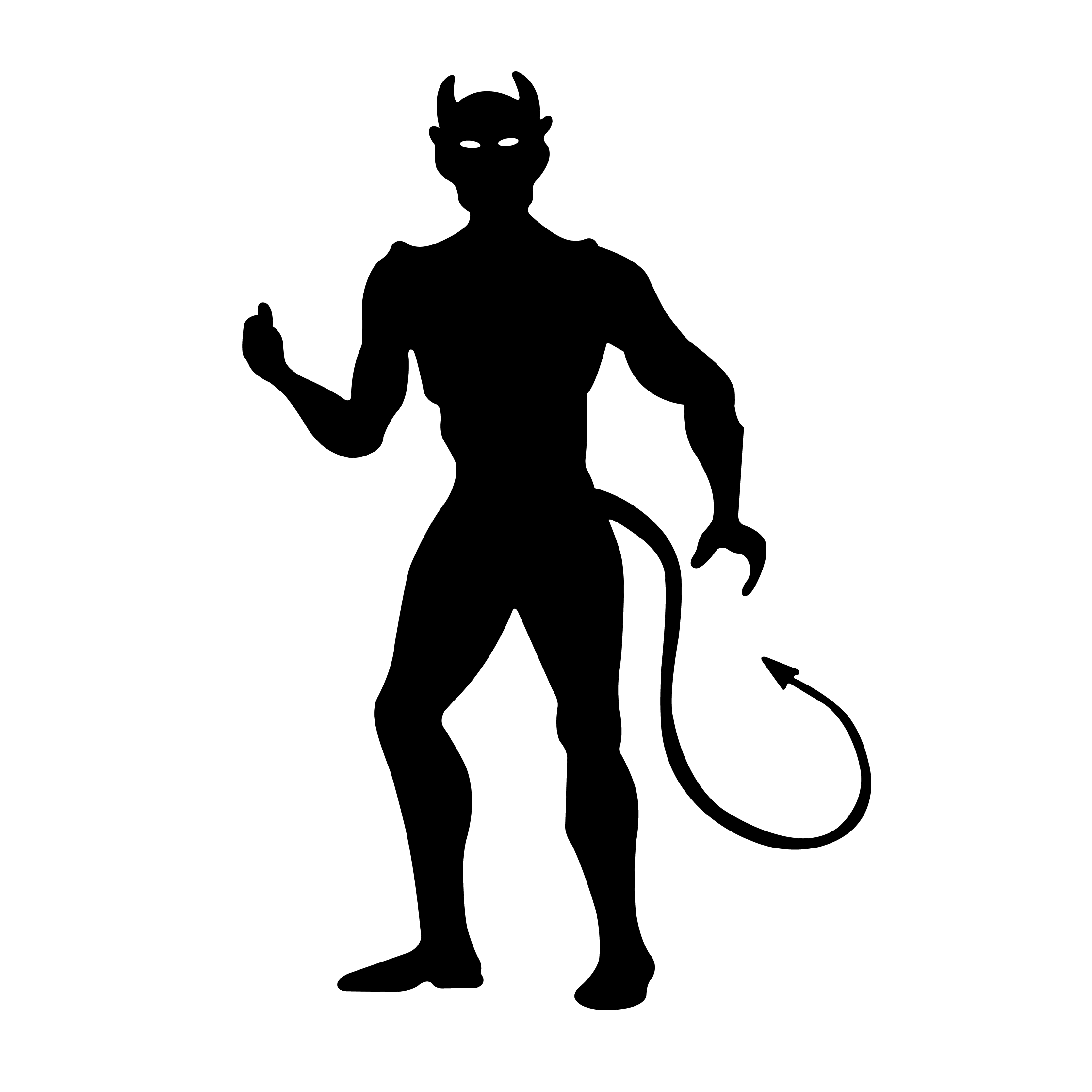 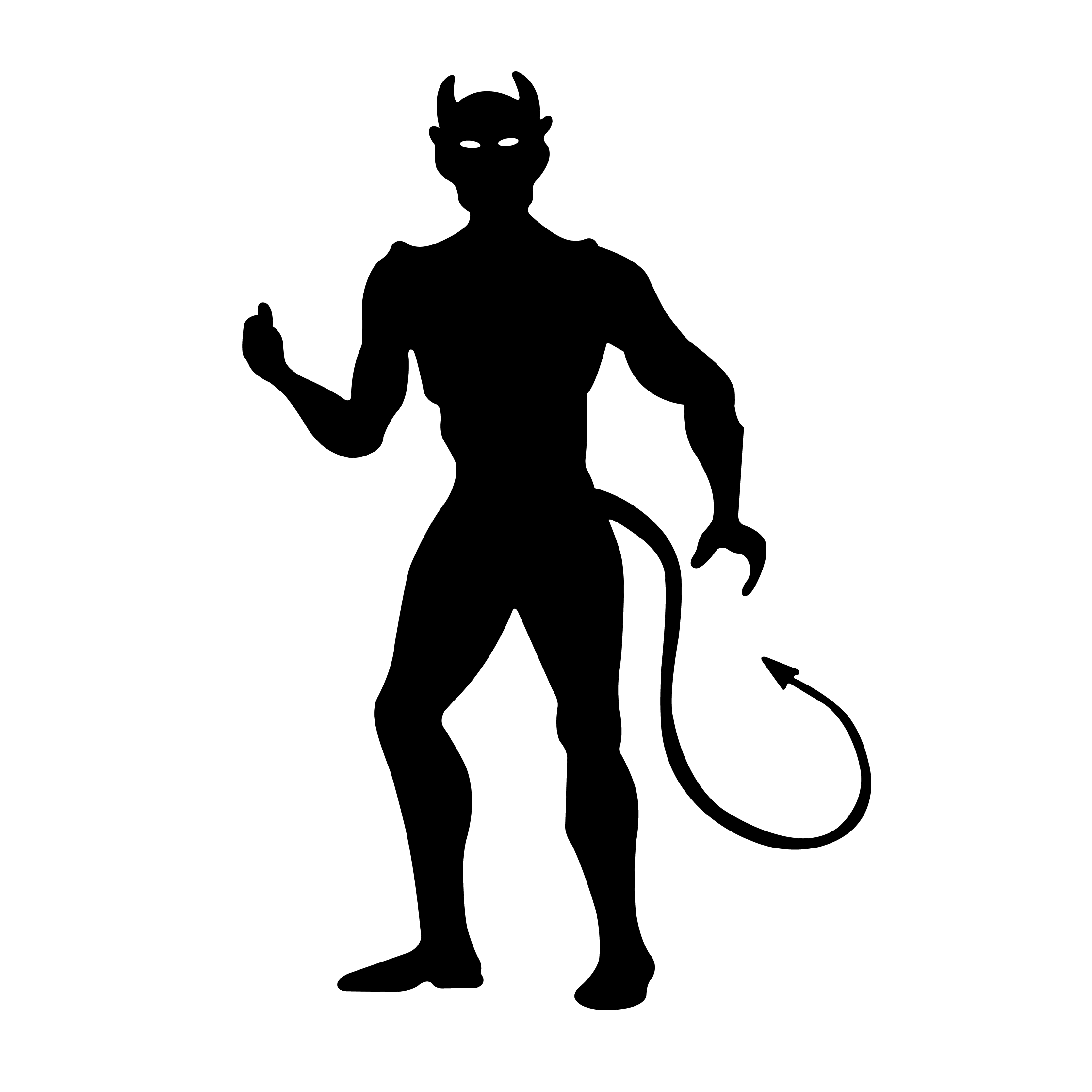 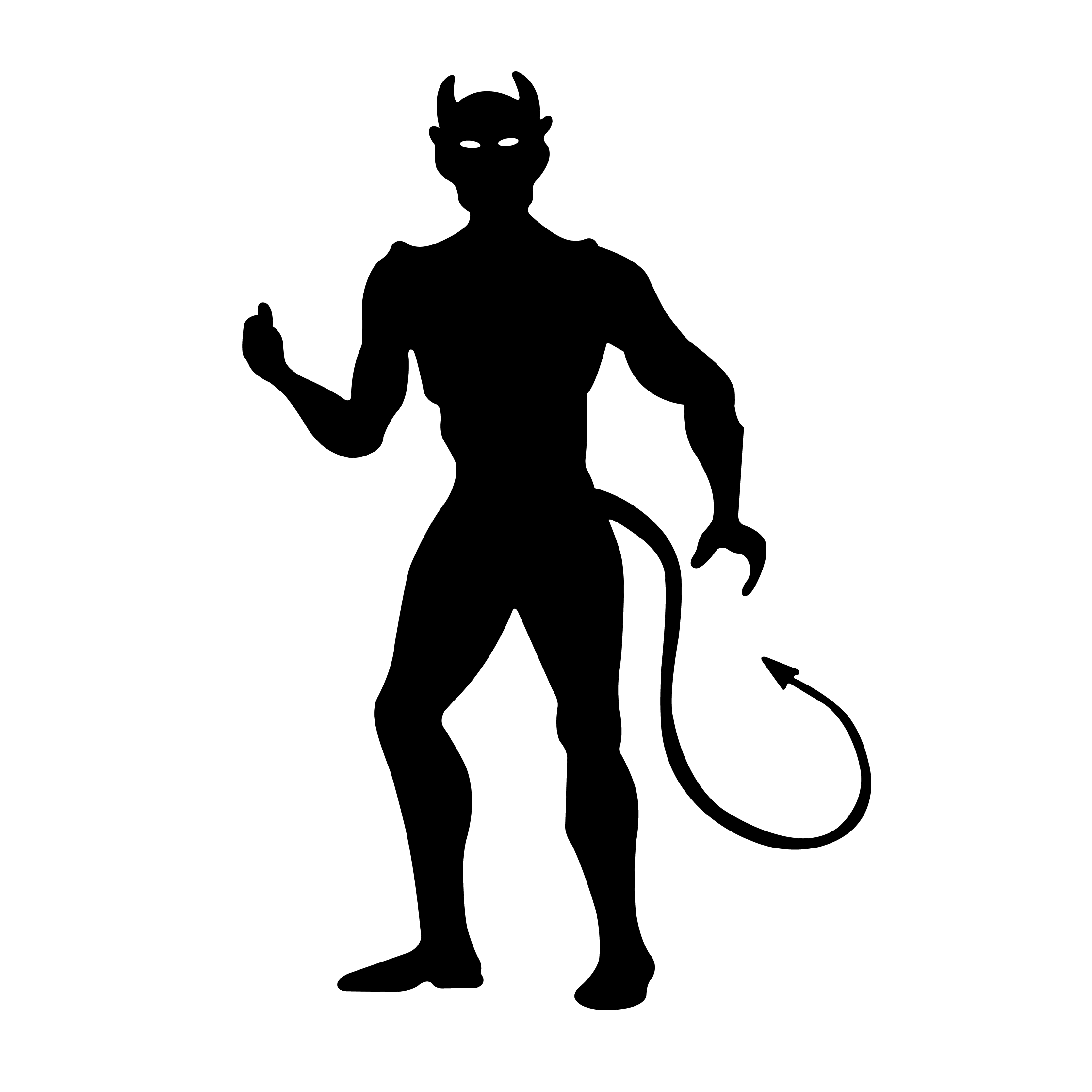 EL YO ES DESEO
18
19
El yo es deseo.
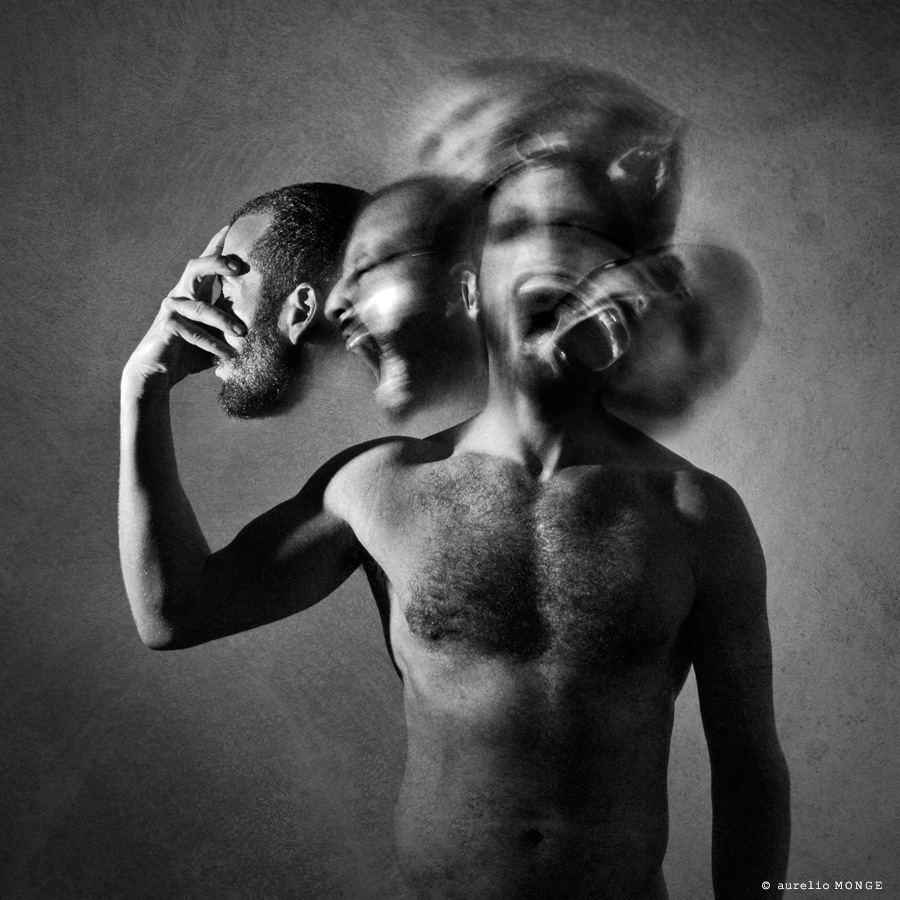 Todos nuestros yoes se manifiestan como deseos:
Deseo gritar. 
Deseo copular. 
Deseo comer.
Deseo criticar. 
Deseo divertirme, etc.
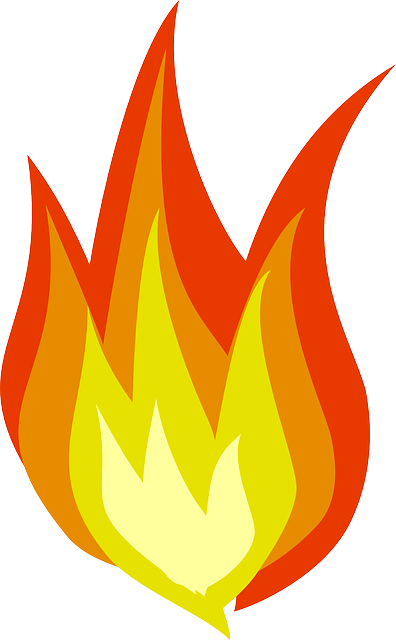 ¿QUÉ ES LA 
PERSONALIDAD?
20
21
¿Qué es la personalidad?
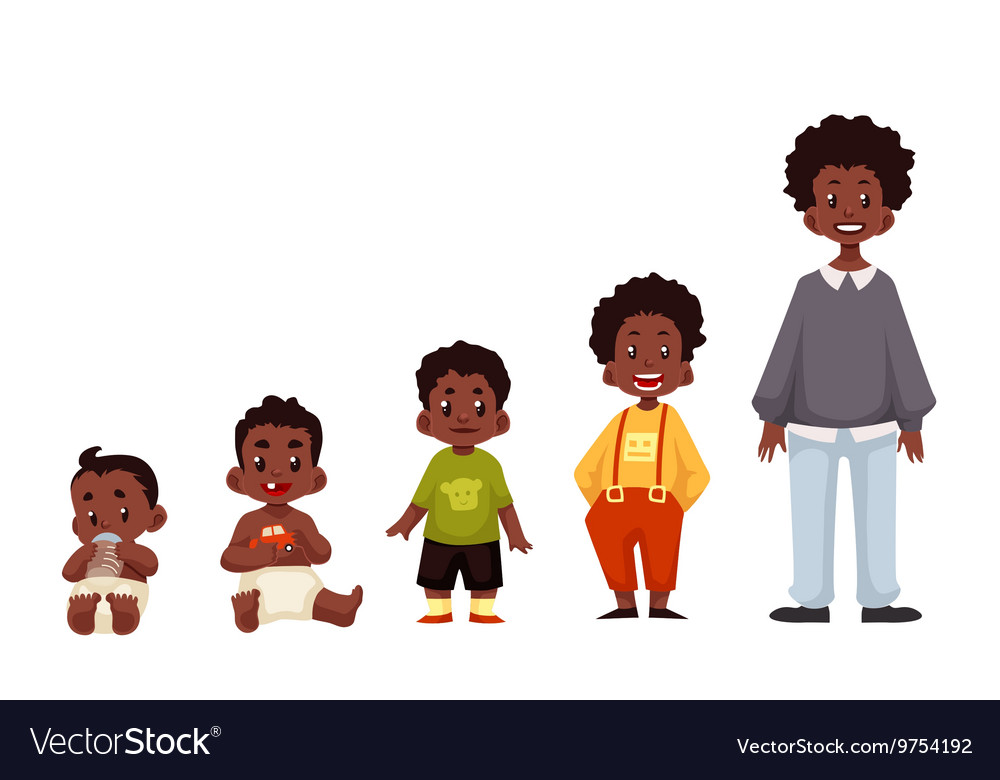 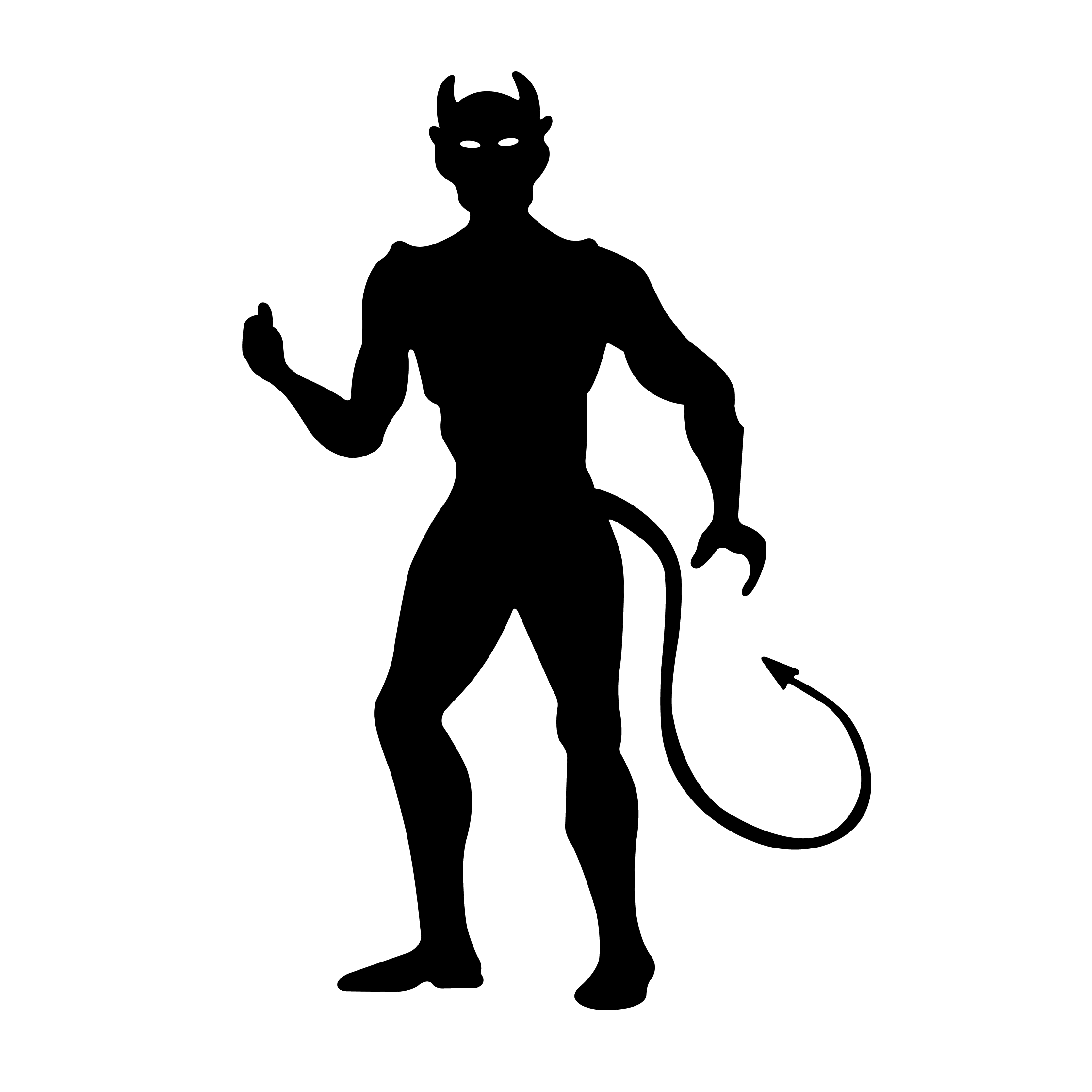 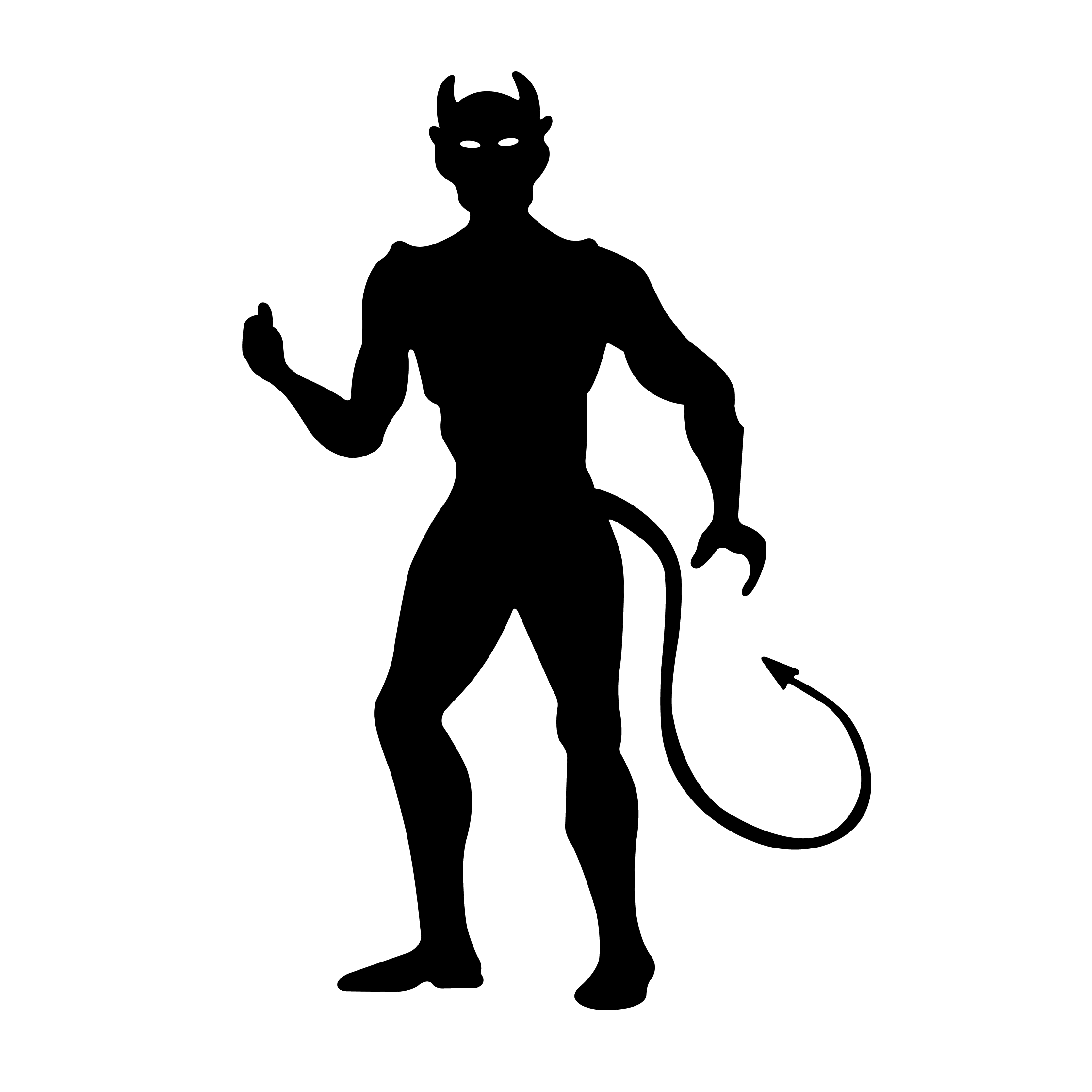 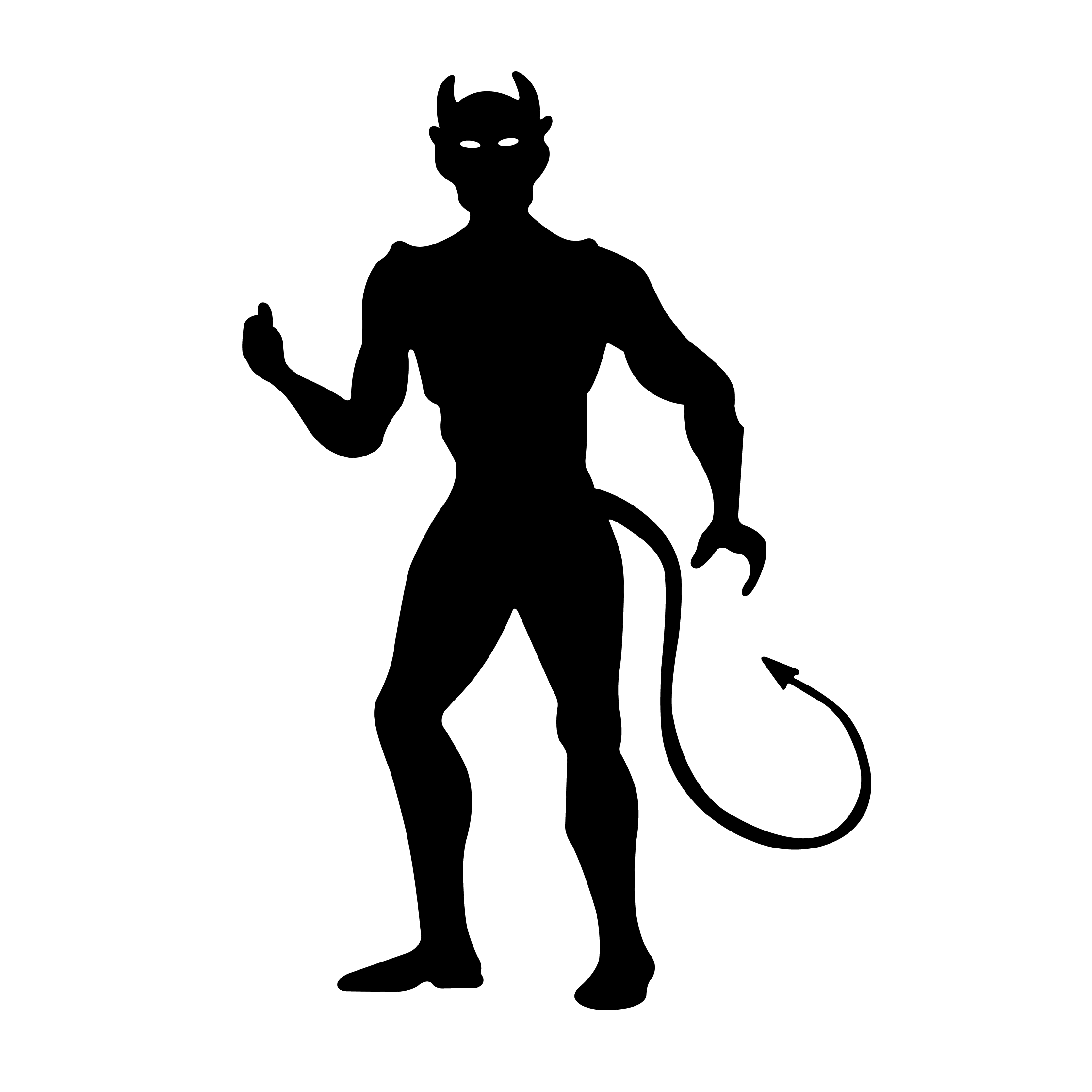 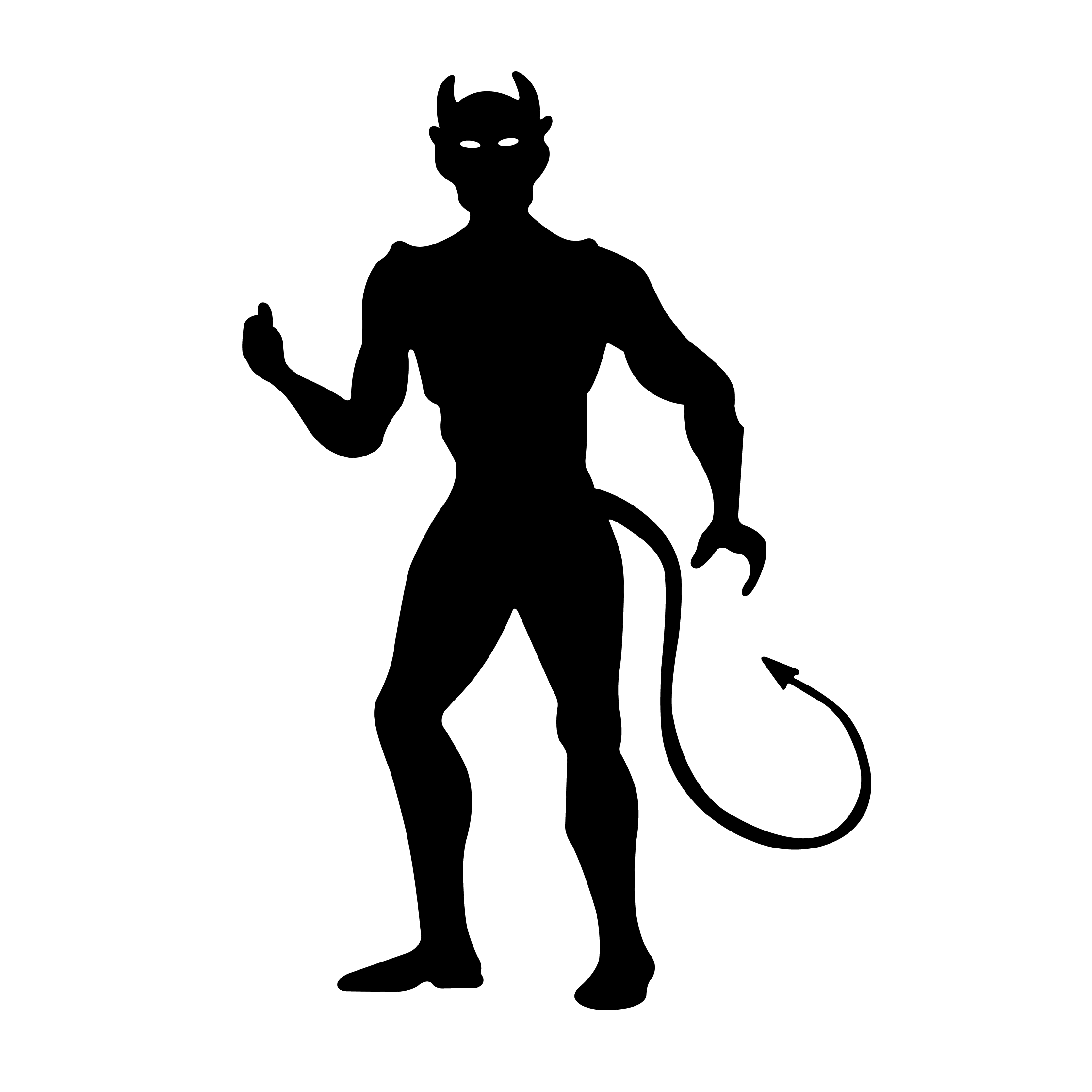 La personalidad es un vehículo energético que se forma en los primeros siete años de vida y se robustece en el resto de la existencia. Es nuestra FORMA DE SER.
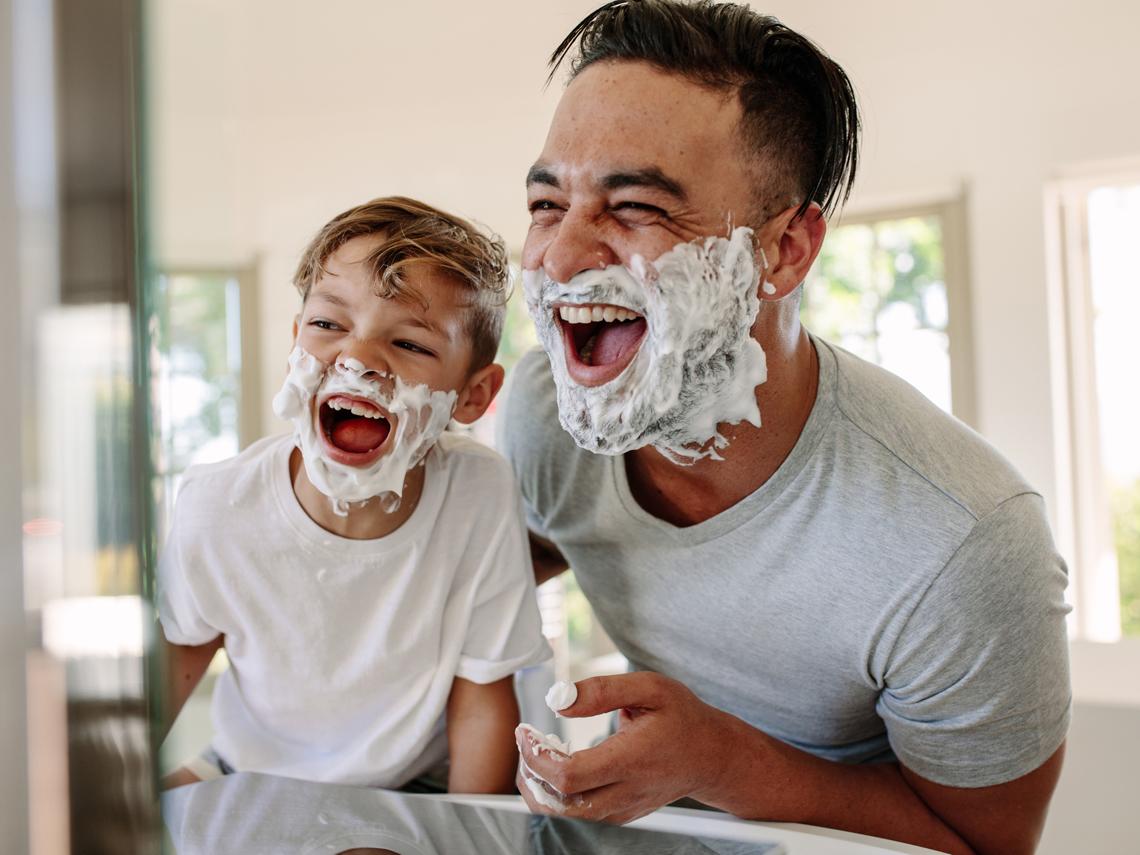 22
¿Cómo se forma personalidad?
La personalidad se forma de la
IMITACIÓN
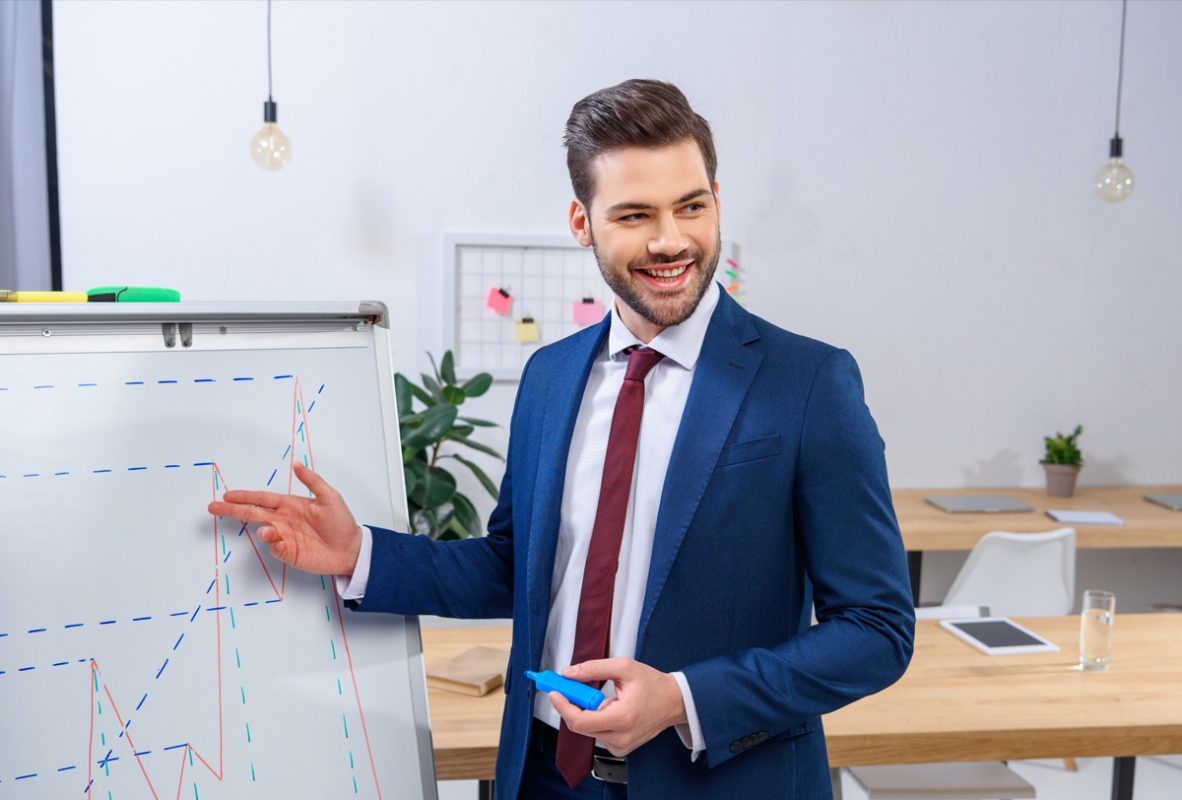 23
Elementos de la personalidad.
Algunos elementos formadores de la Personalidad:
Hábitos
Modas 
Costumbres 
Normas 
Temores 
Leyes del País 
Oficio 
Profesión 
Títulos
Nombre 
Apellido 
Sexo 
Edad 
Educación 
Posición económica
 Lugar
Idioma
Conceptos
24
¿Cómo se manifiesta la personalidad?
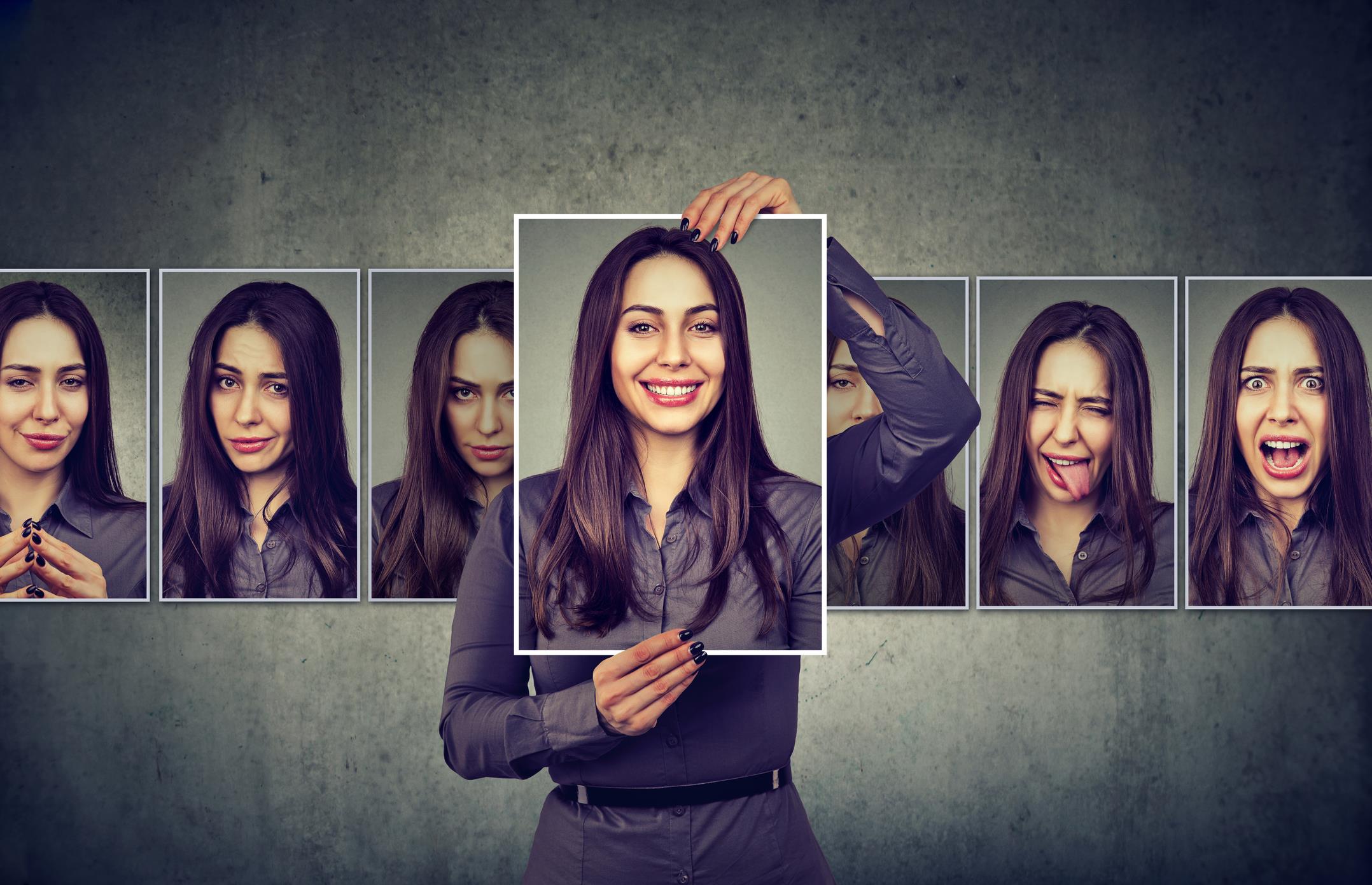 La personalidad está formada por muchas fracciones, cada yo tiene la suya.
25
Consecuencias de la Personalidad
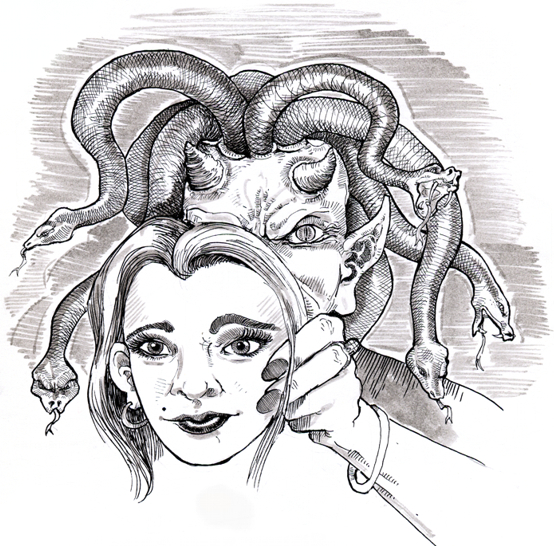 La personalidad nos fascina con el mundo.
La personalidad nos tiene hipnotizados.
26
Tipos de personalidad.
Existen dos tipos de personalidad:
PERSONALIDAD PASIVA
PERSONALIDAD ACTIVA
Al servicio del yo.  
Nos mantiene identificados.
Al servicio del Ser.  
Es receptiva.
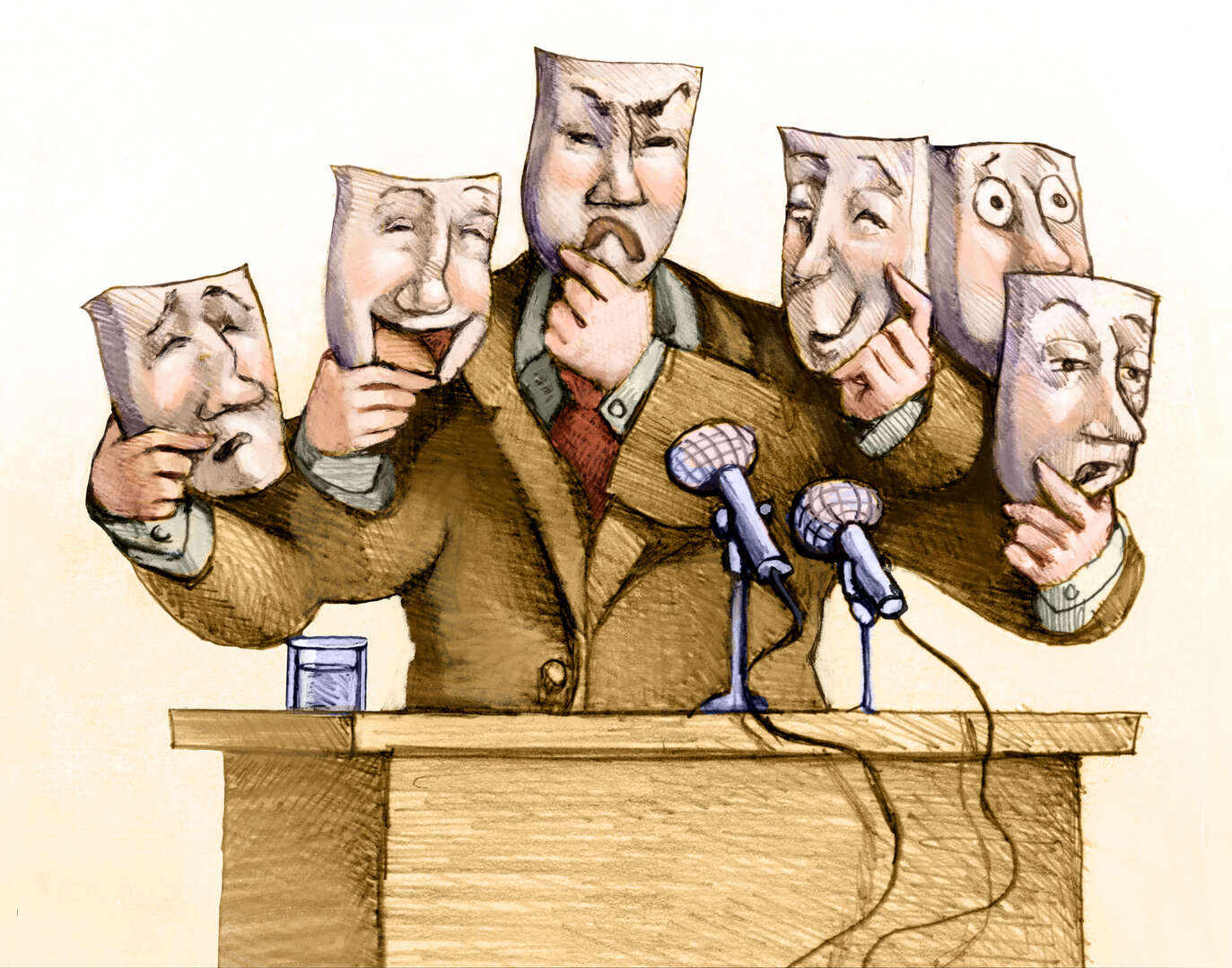 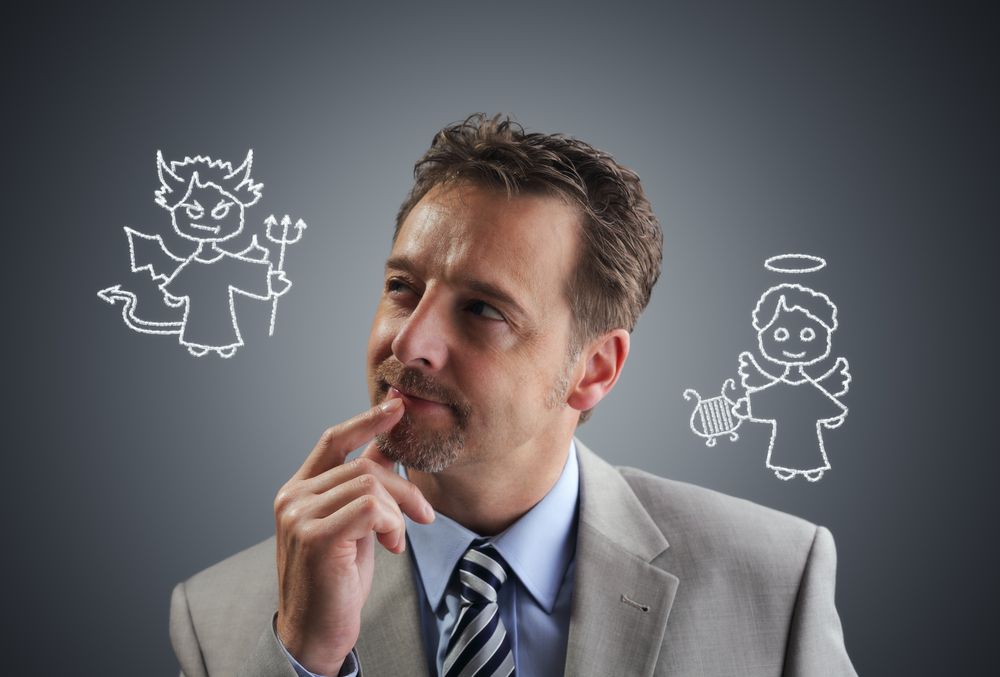 ¿QUÉ ES LA ESENCIA?
27
28
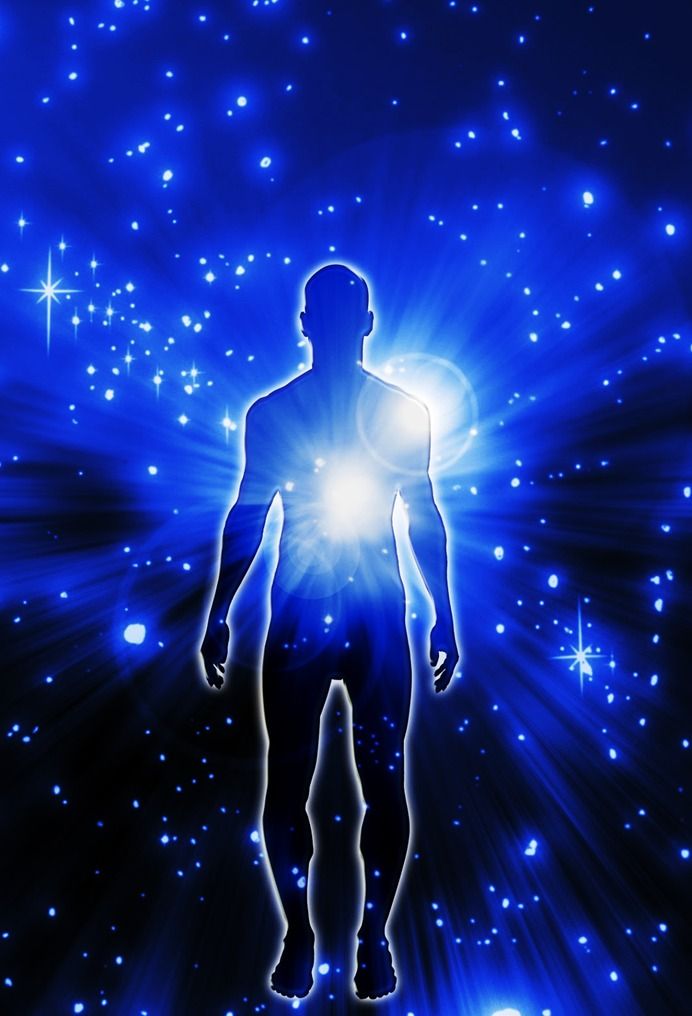 ¿Qué es la esencia?
La Esencia es lo
LO REAL, 
VERDADERO, 
Y ETERNO 
de cada uno de nosotros, es lo único que verdaderamente vale la pena.
29
Consciencia despierta y libre
¿Qué es la esencia?
Consciencia Atrapada
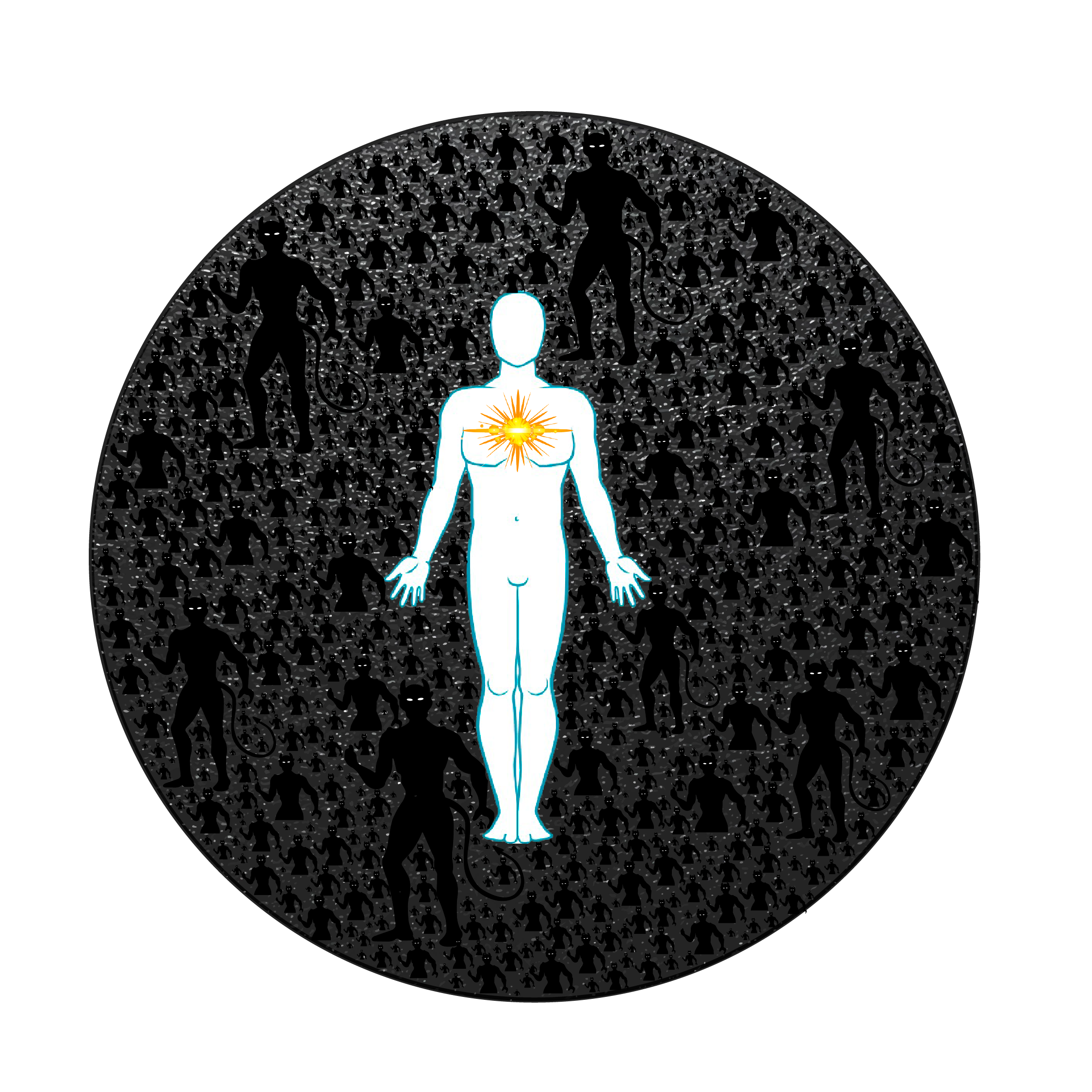 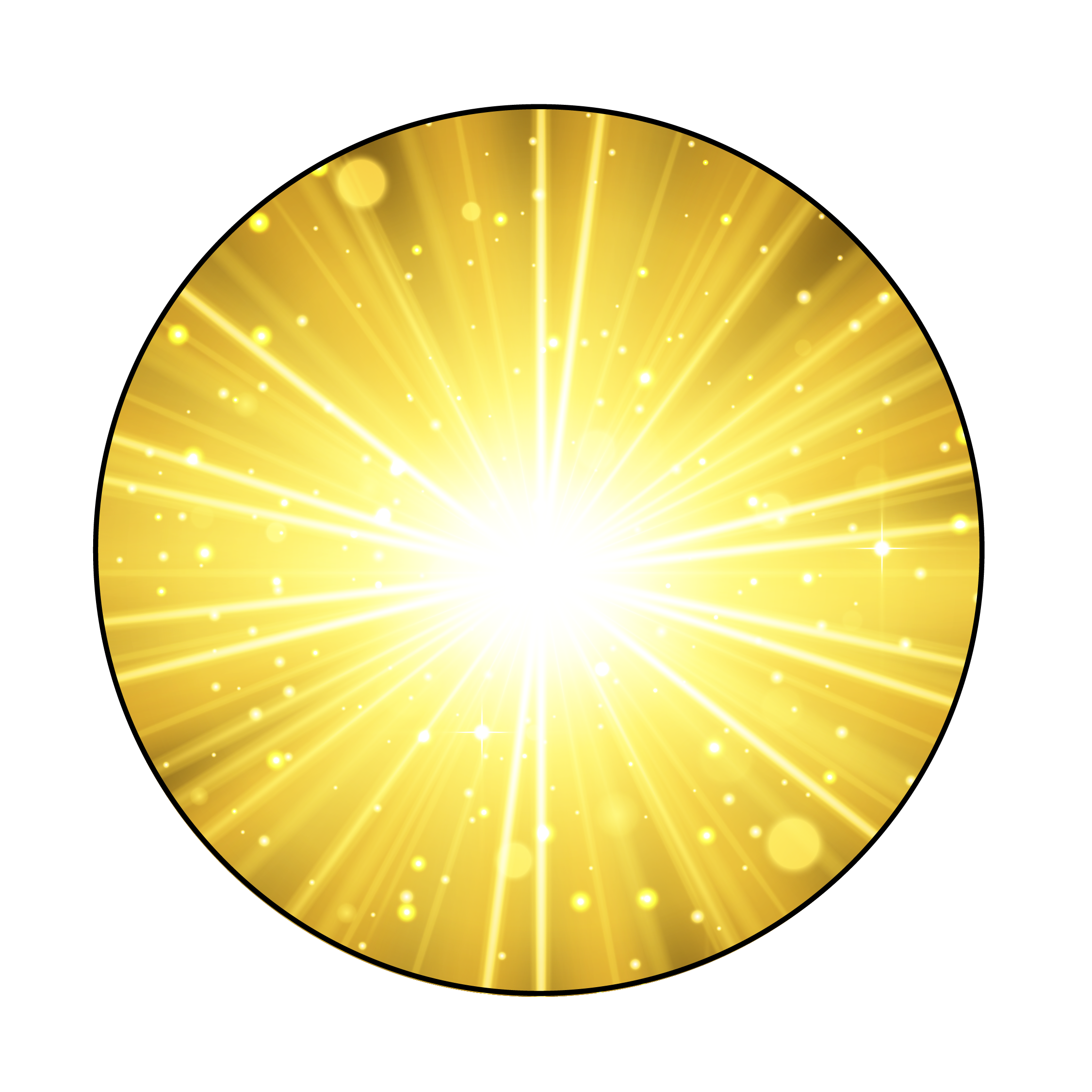 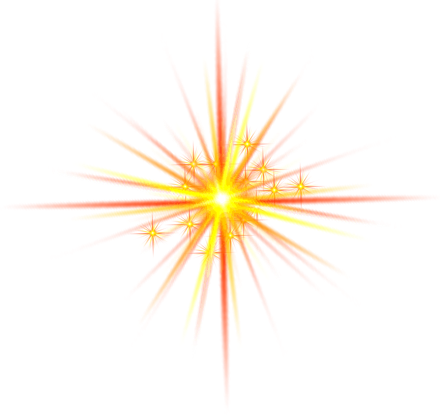 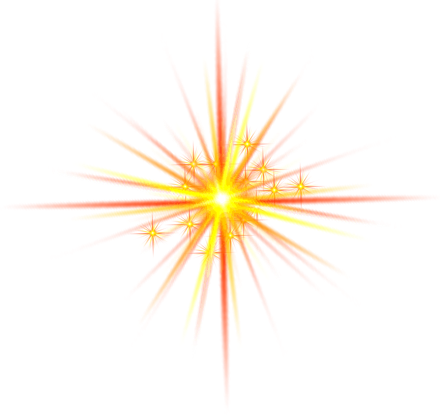 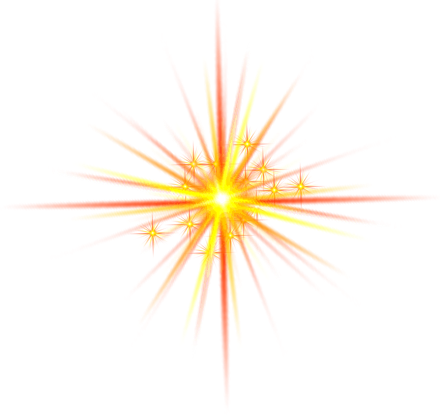 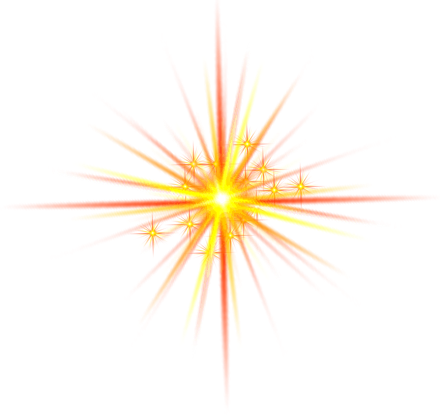 El ciento por ciento de nuestra Esencia es inmortal, pero se encuentra dividida en dos partes:
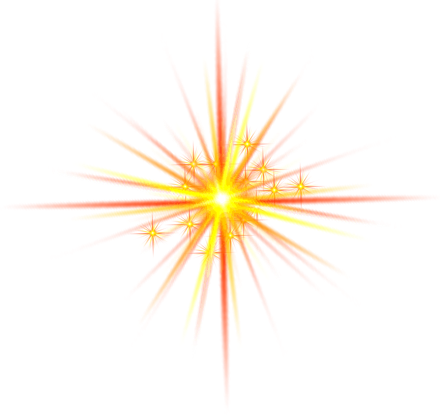 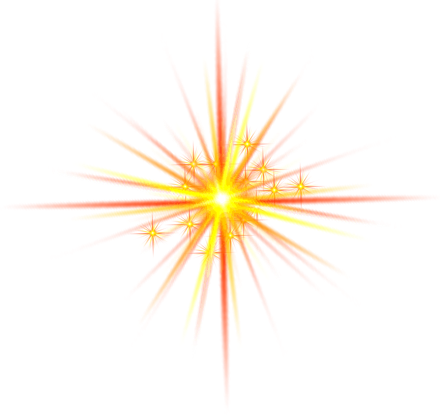 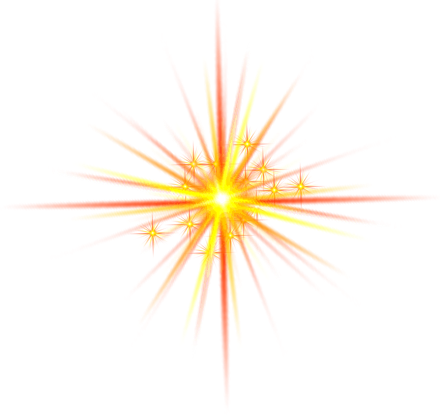 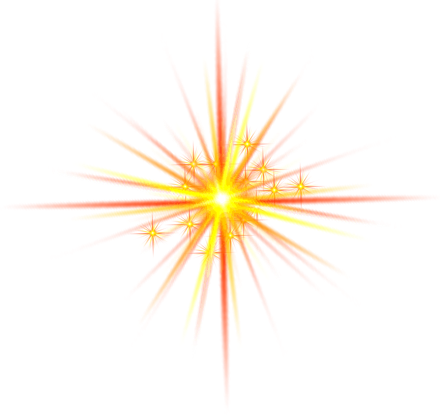 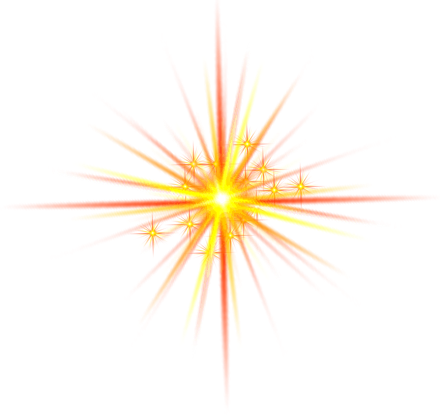 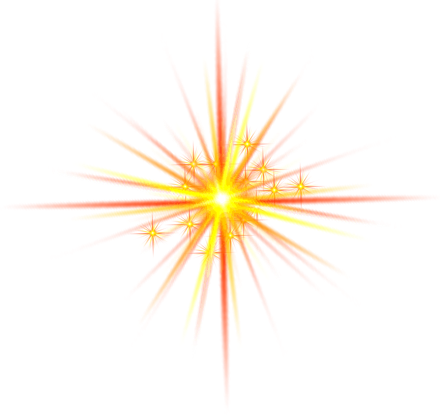 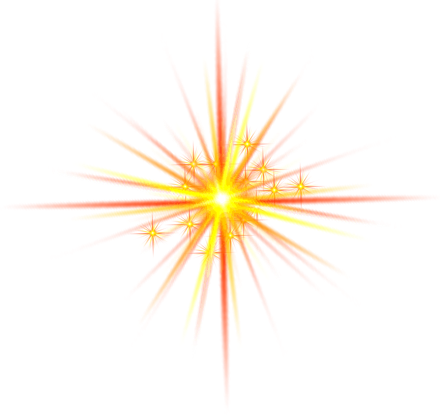 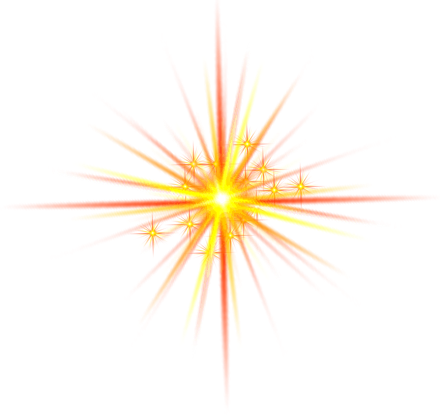 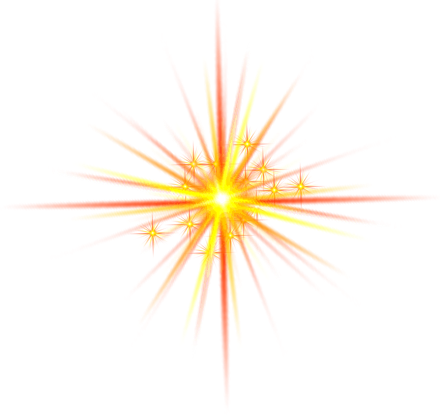 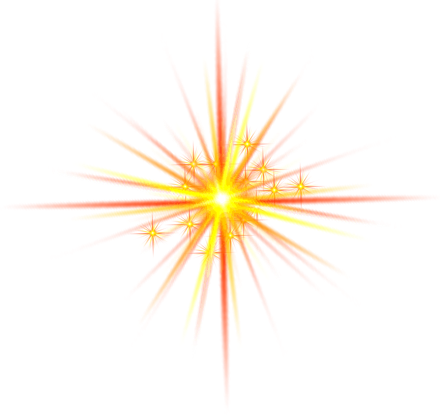 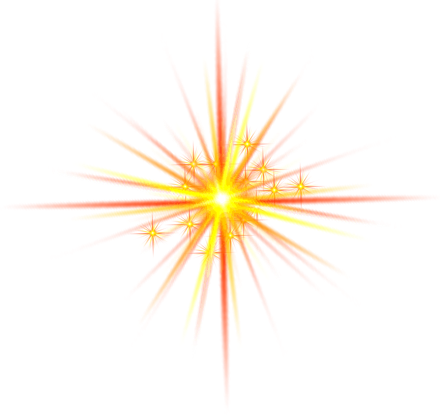 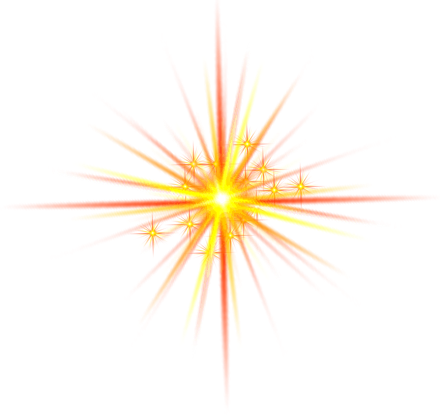 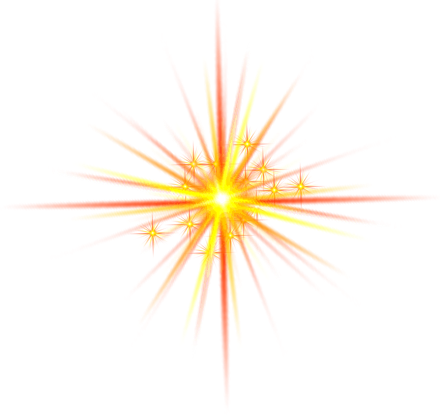 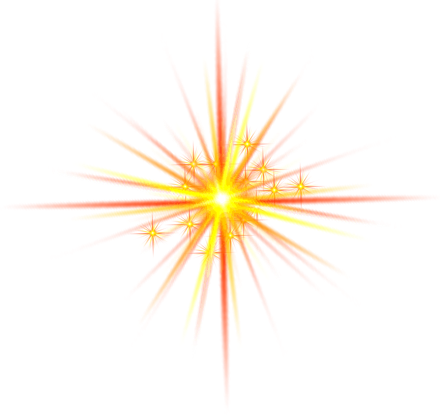 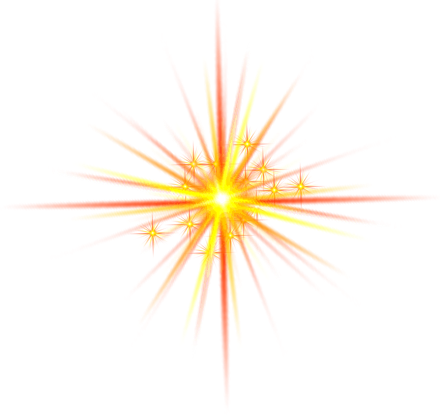 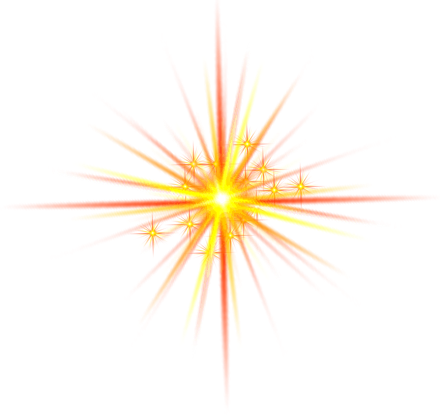 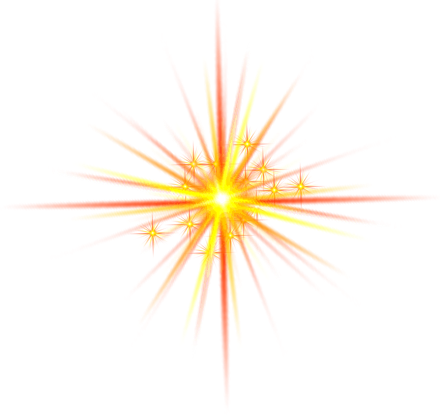 3%
97%
Inocente y Atrapable
Libre y auto-consciente
30
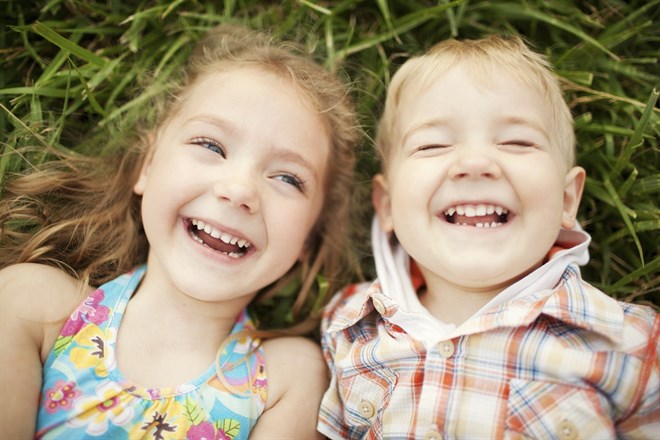 ¿Qué es la esencia?
El 3% de Esencia se manifiesta en los primeros años de la existencia, pero llegados a los siete años, cuando poseemos el uso de razón, se termina de dormir, y sólo en unos pocos casos se volverá a escuchar la voz de la Conciencia.
31
¿Qué busca?
NACER
NACIMIENTO  ESPIRITUAL
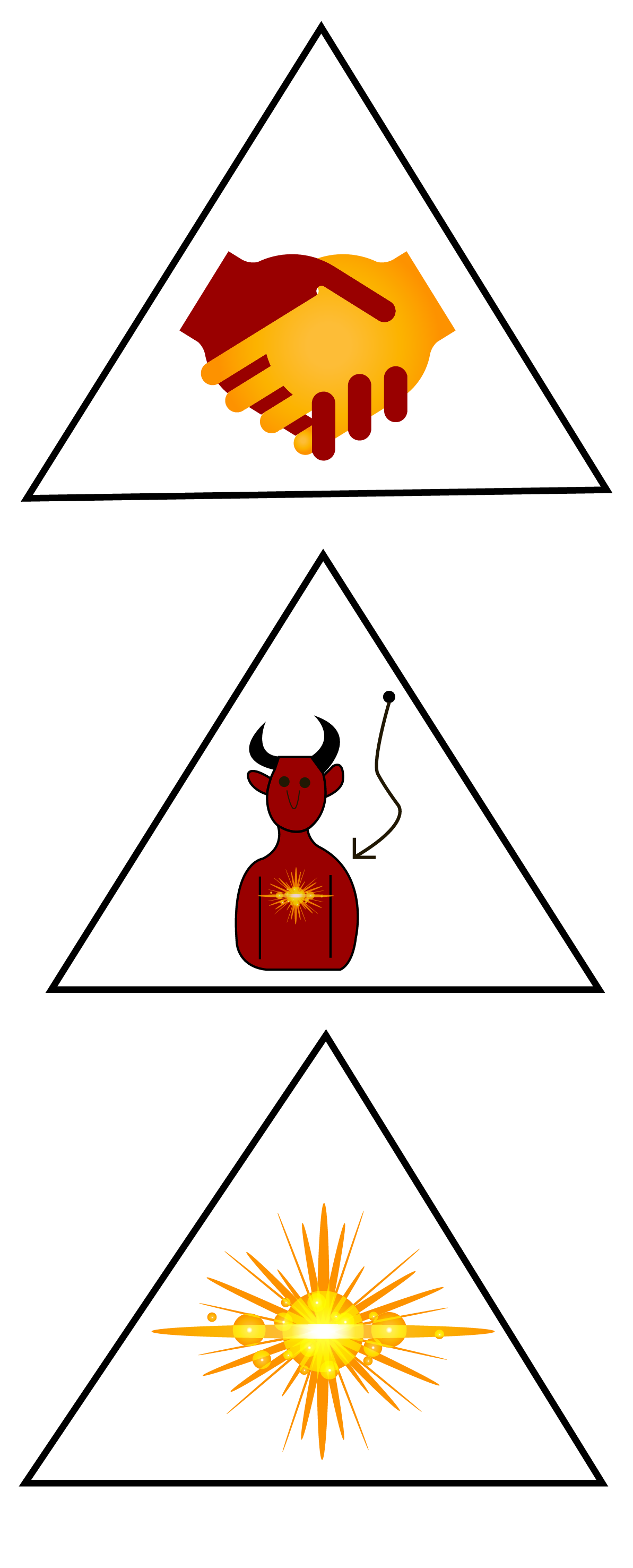 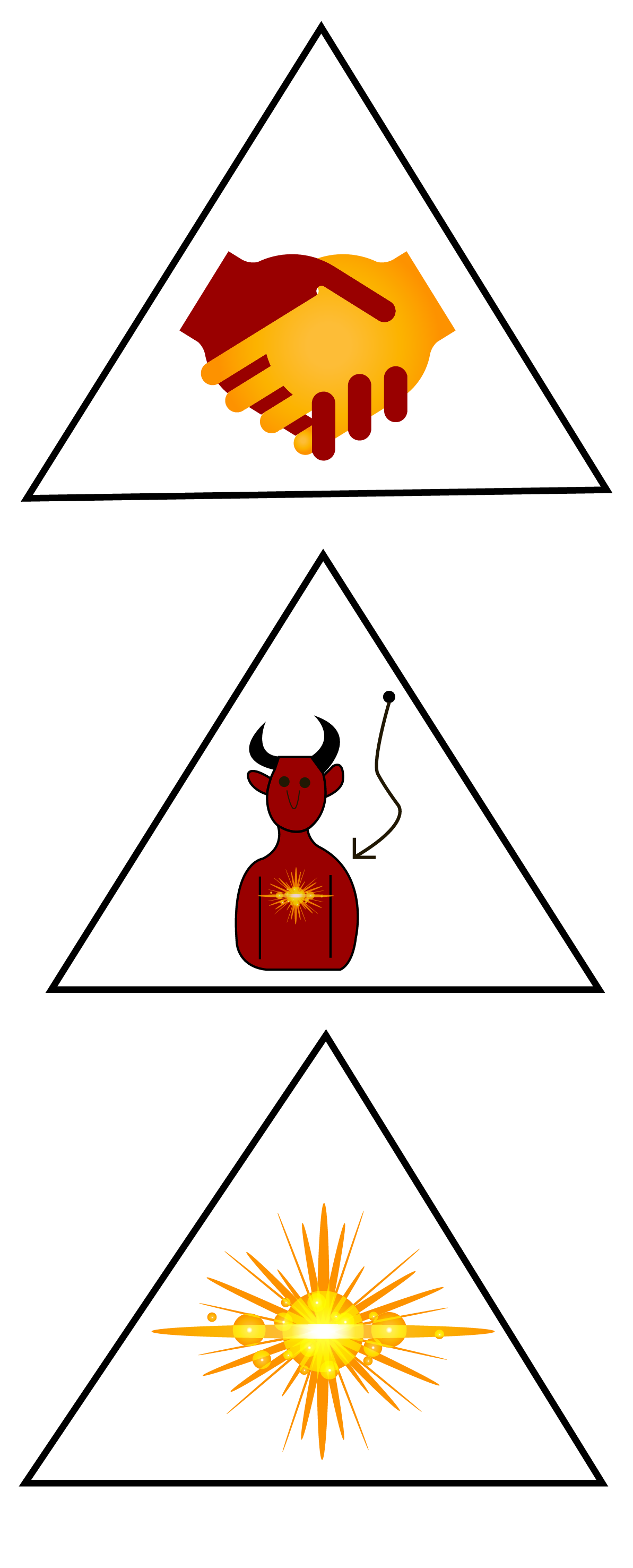 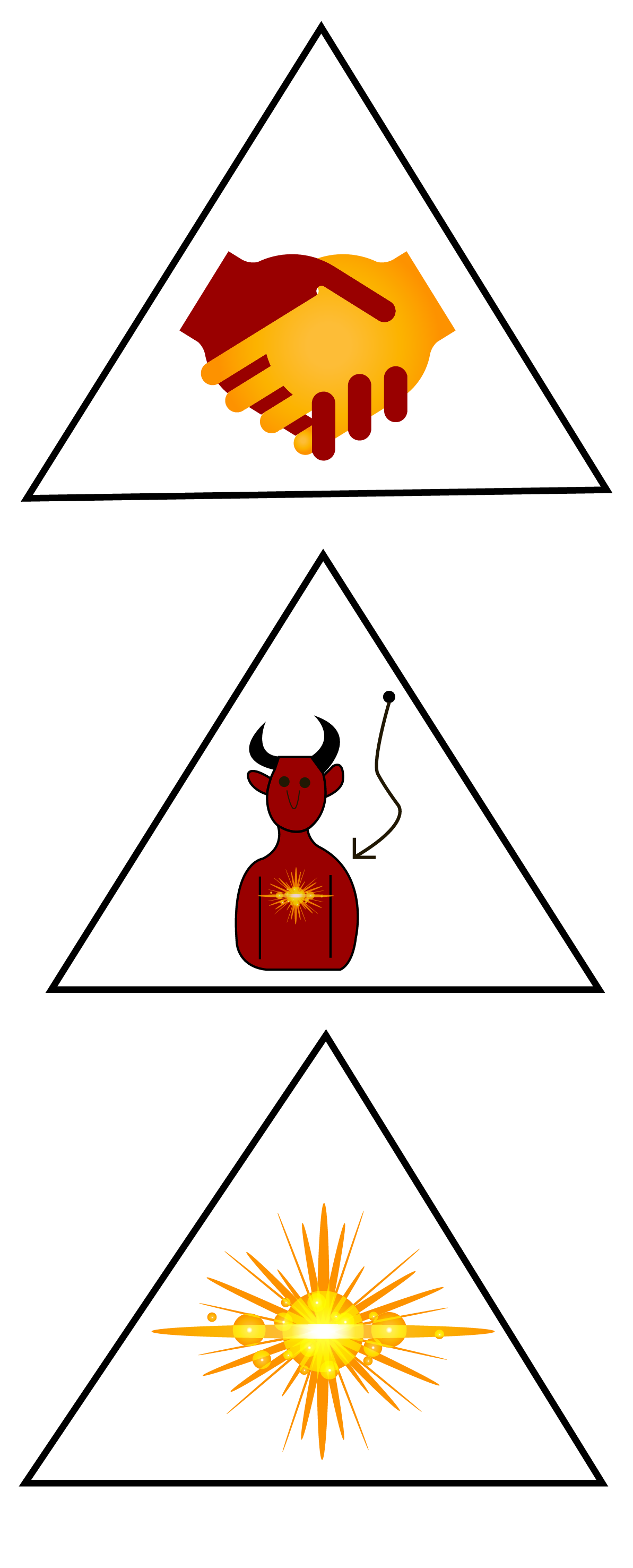 MORIR
MUERTE PSICOLÓGICA
SACRIFICIO
POR LA HUMANIDAD
¿CÓMO DIFERECIAR EL EGO, LA PERSONALIDAD Y LA ESENCIA?
32
33
Ejemplo
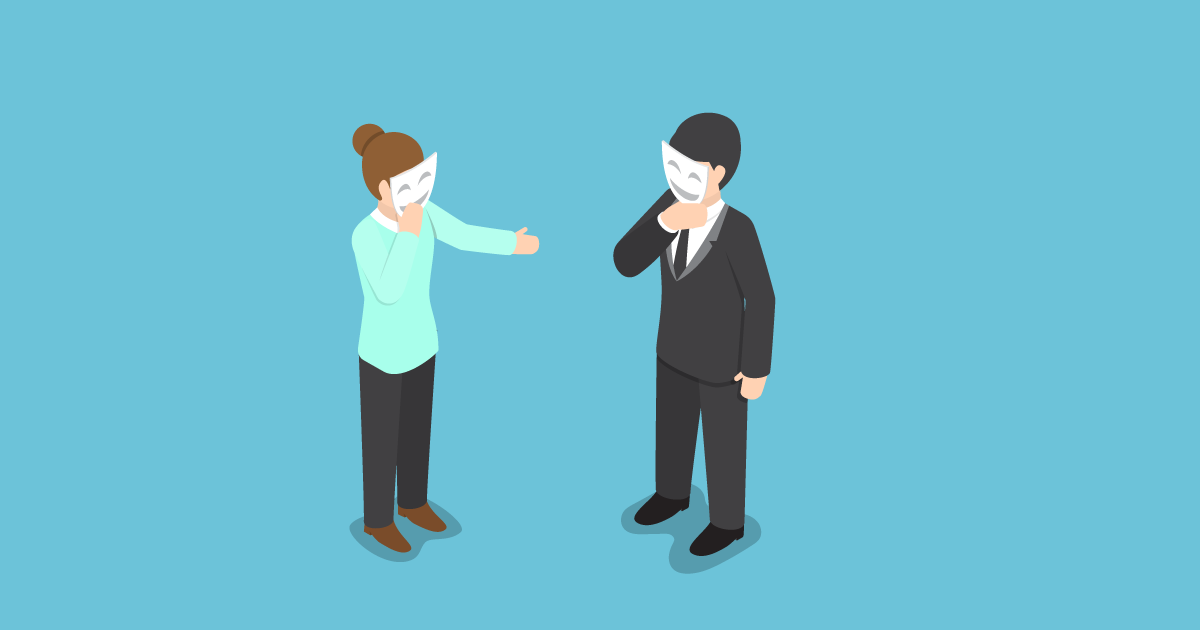 EGO, DESEO DE:
Mentir
Esconderse
PERSONALIDAD:
Apariencia
Hipocresía
ESENCIA:
Lo real
La verdad
Voy por la calle y me encuentro con alguien al que le debo dinero
34
“debemos volvernos reflexivos. Saber diferenciar en cada acto el actor”.
PRÓXIMA 
CONFERENCIA.
Conferencia 16 / Fase A
35
Observación de Sí mismo.
La Auto – Observación.
Contáctanos:
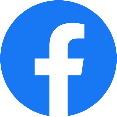 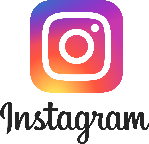 CONFERENCIASCDSM
CONFERENCIAS CONOCIMIENTO DE SI MISMO
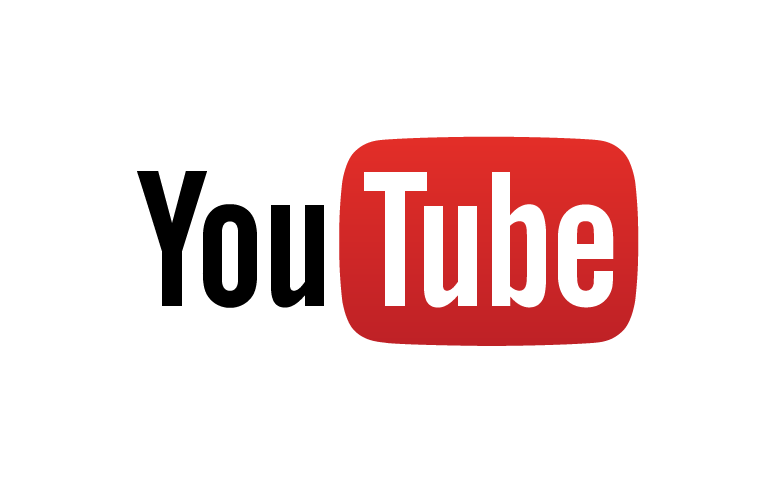 CONFERENCIAS CONOCIMIENTO
DE SI MISMO
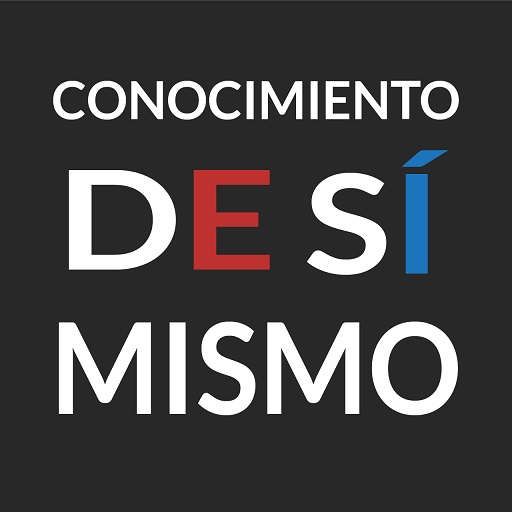 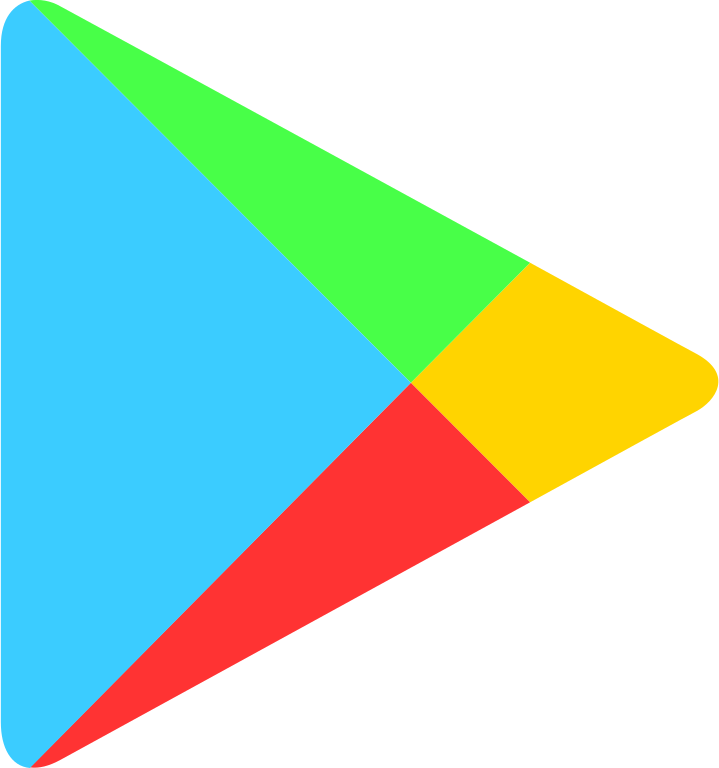 CONOCIMIENTO
DESIMISMO
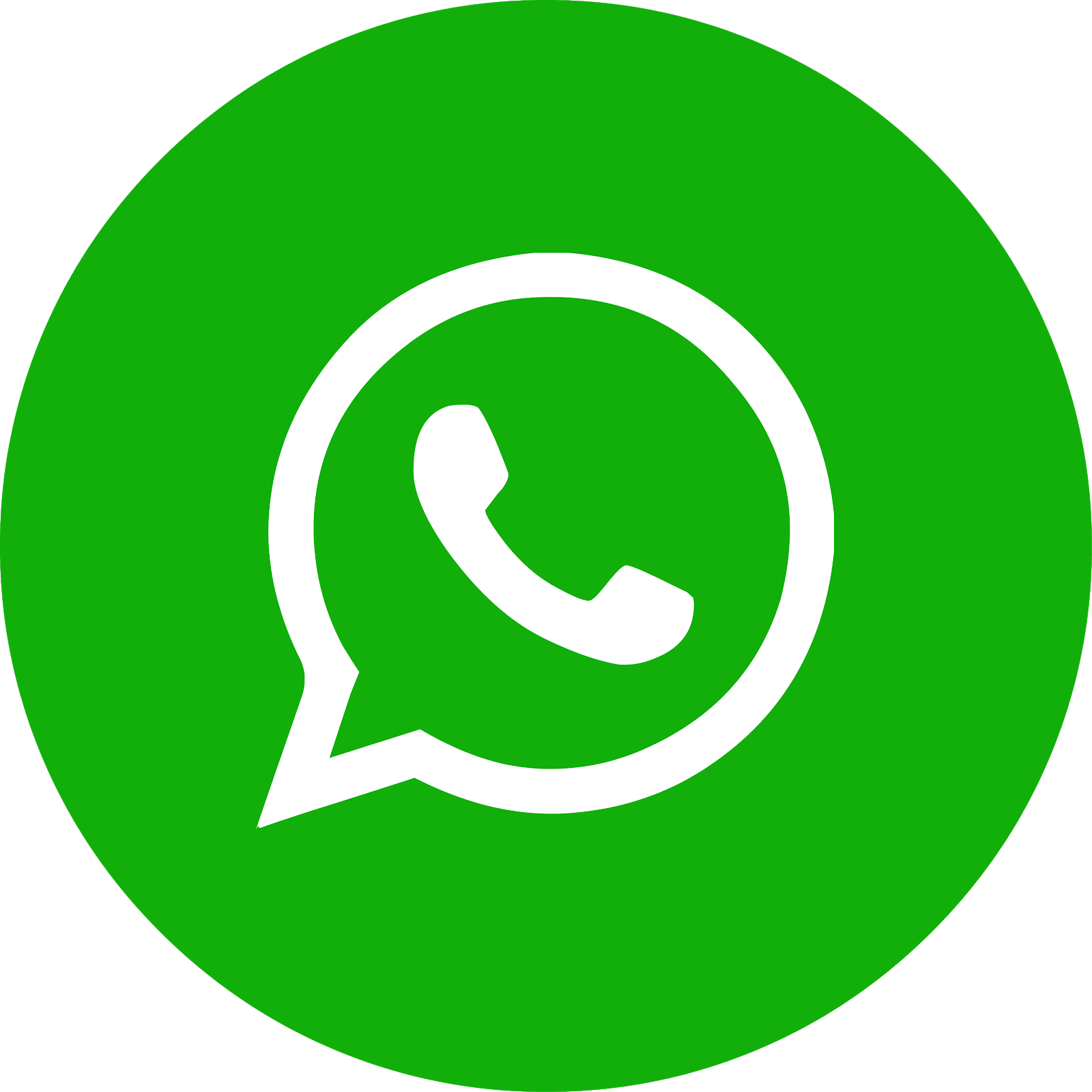 +57 3203591914
+57 3138746605
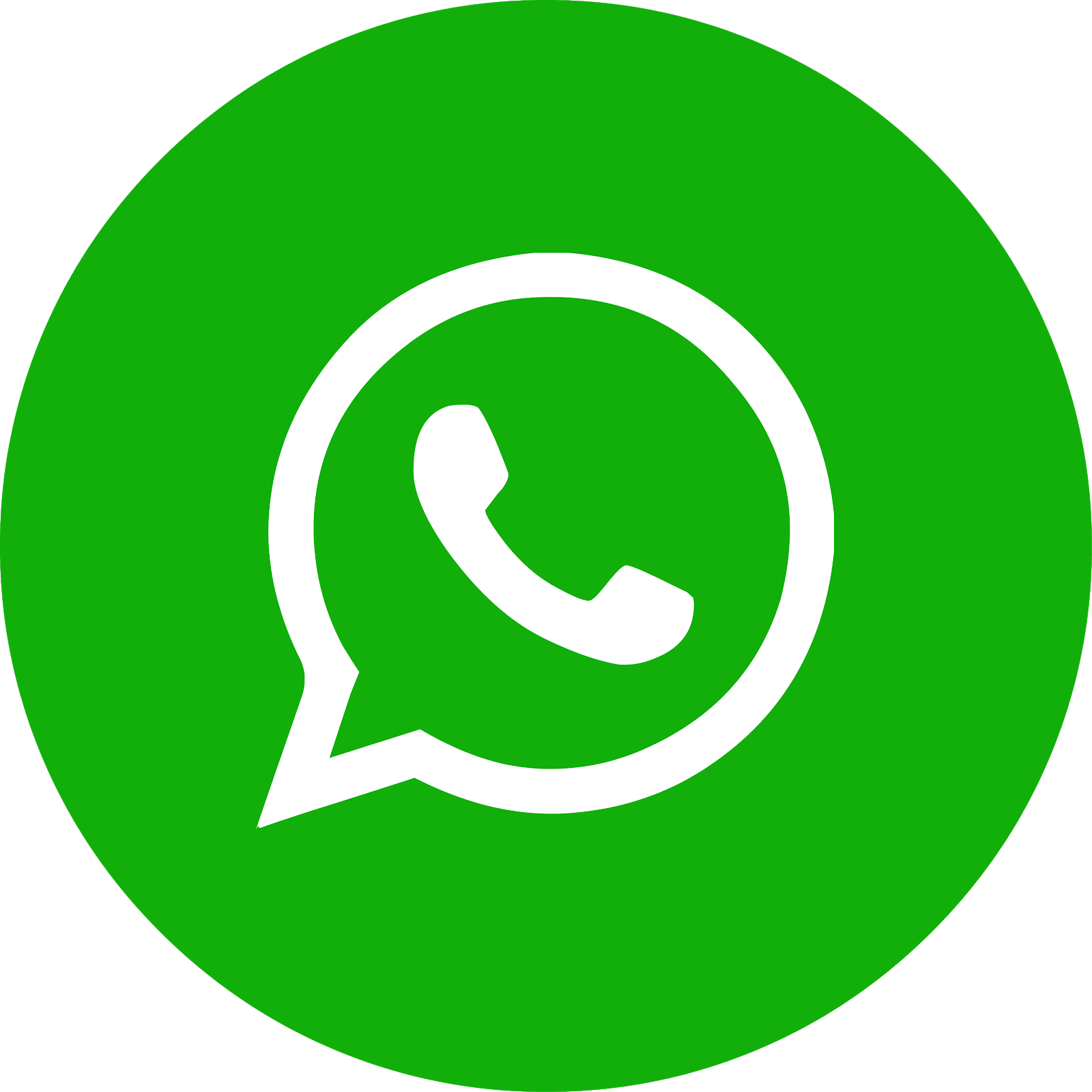 www.conocimientodesimismo.co
15
75 conferencias prácticas gratis y de entrada libre
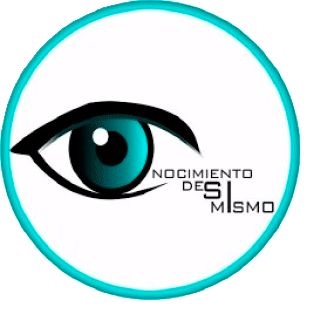